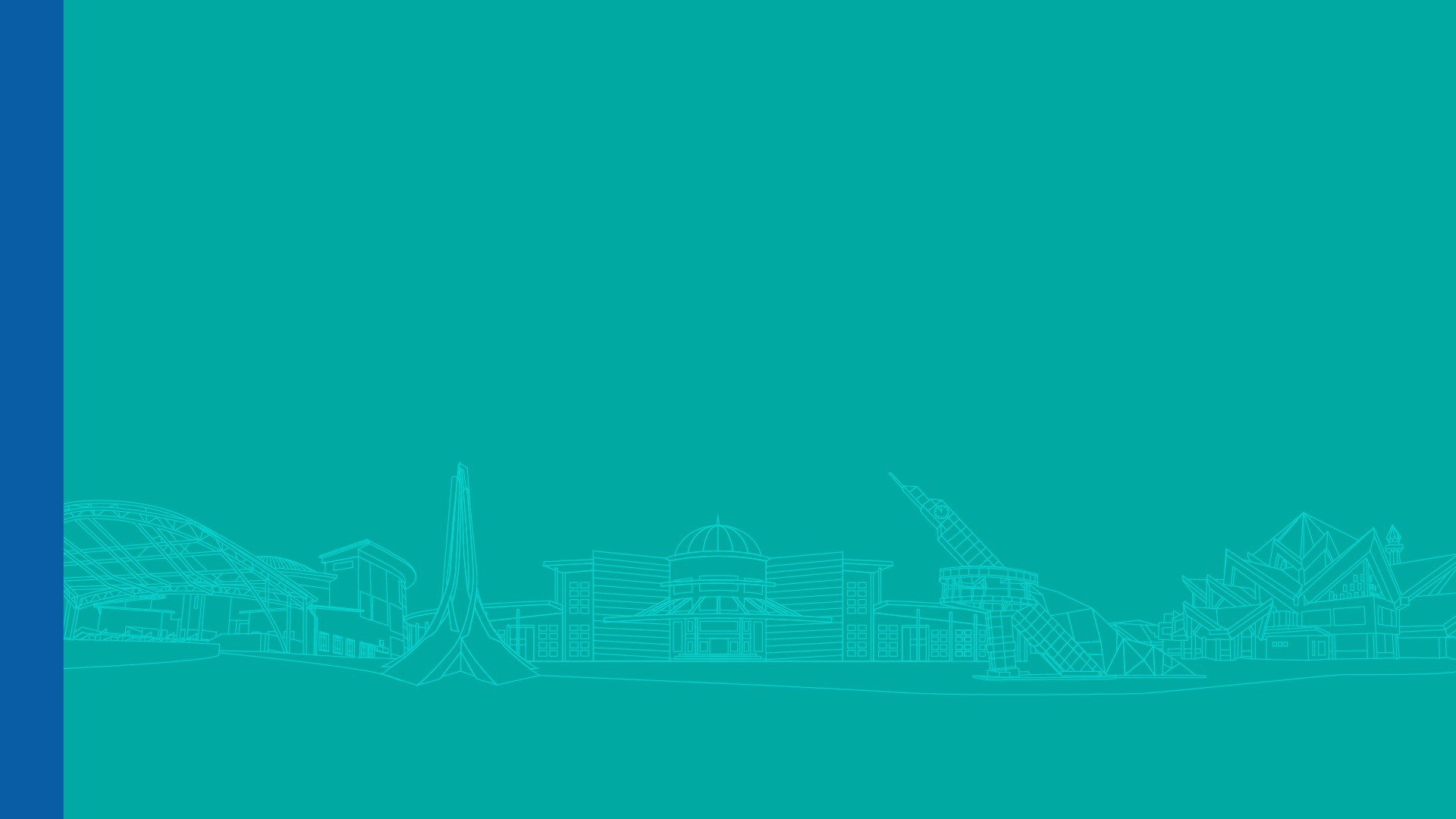 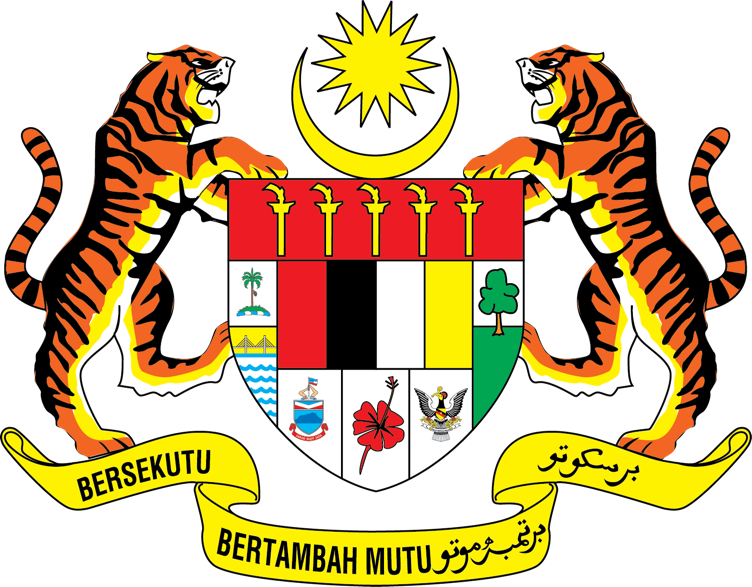 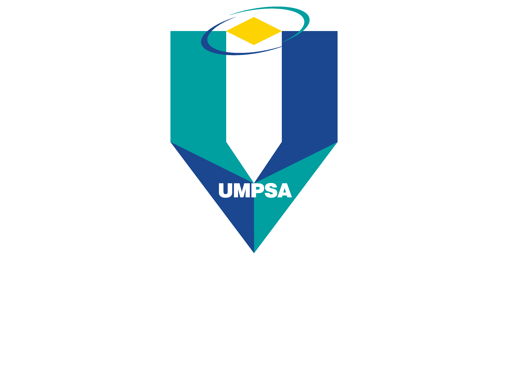 Elsevier-MTUN Symposium 2024


Open Source vs. Closed Systems for the AI Campus Development Ecosystem


Prof. Ir. Dr. Mohd Faizal Jamlos
Faculty of Electrical & Electronics Engineering Technology
Principal Fellow Centre for Automotive Engineering
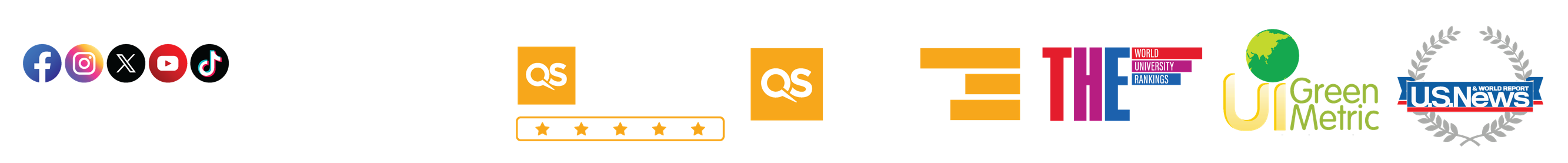 Date	:     September 30th 2024
Venue	:     Zenith Hotel, Kuantan
AIM : To develop an optimum AI ecosystem in MTUN
WHERE DO WE WANT TO BE?
WHERE ARE WE NOW?
HOW WILL WE GET THERE?
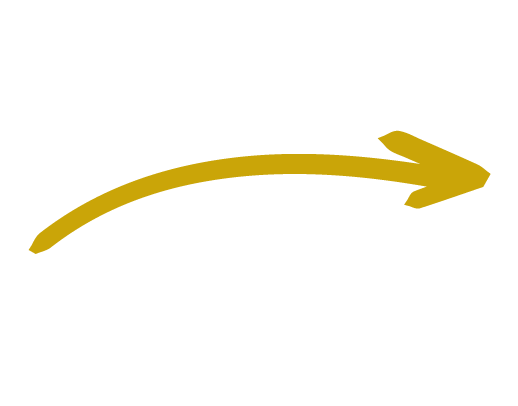 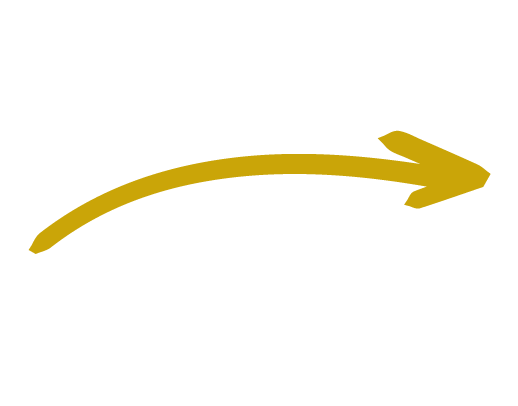 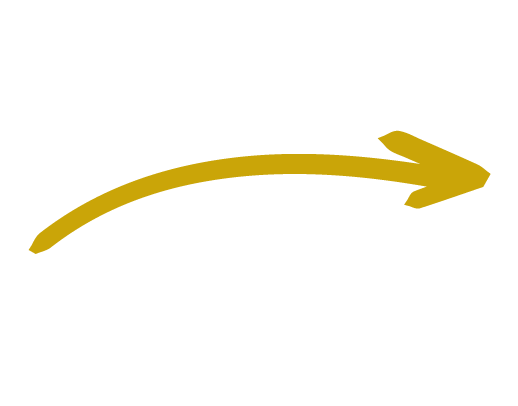 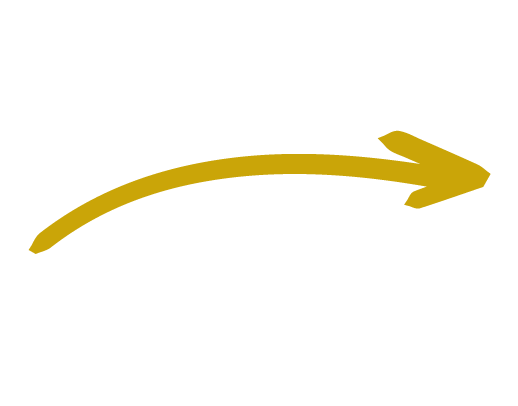 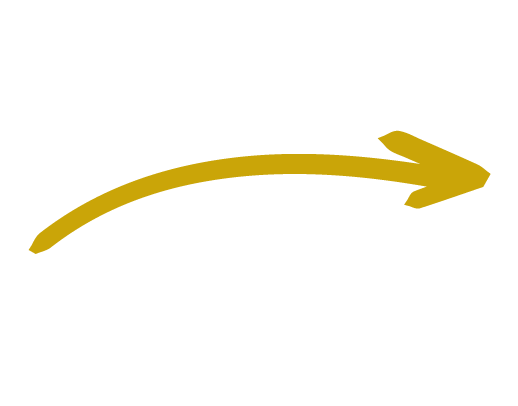 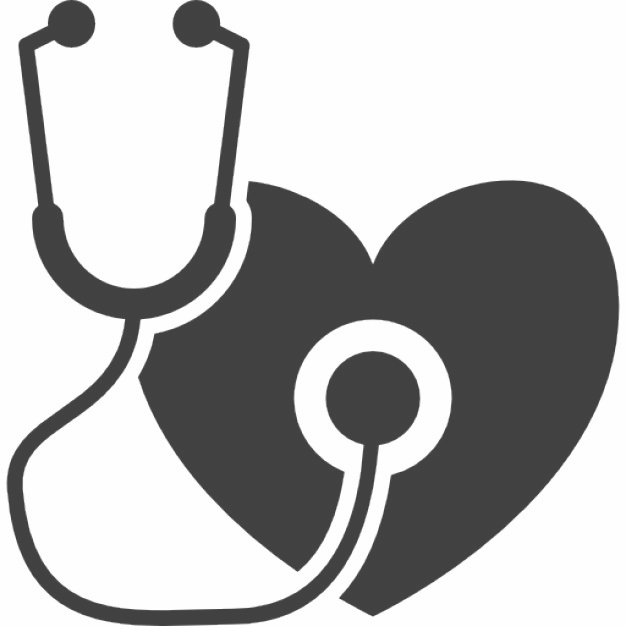 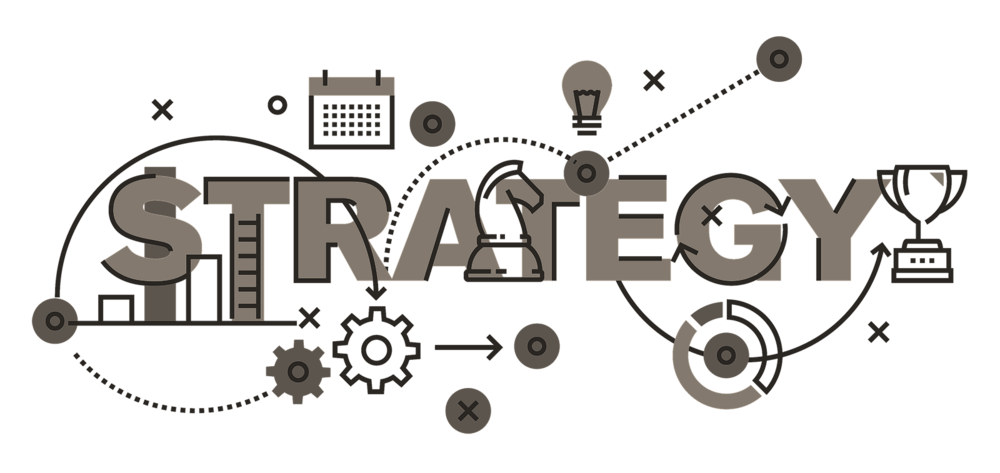 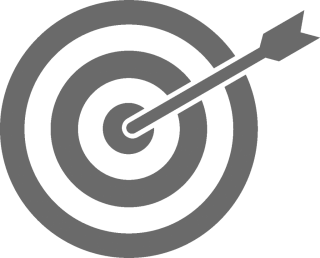 AIM : To develop an optimum AI ecosystem in MTUN
HOW WILL WE GET THERE?
WHERE ARE WE NOW
WHERE DO WE WANT TO BE?
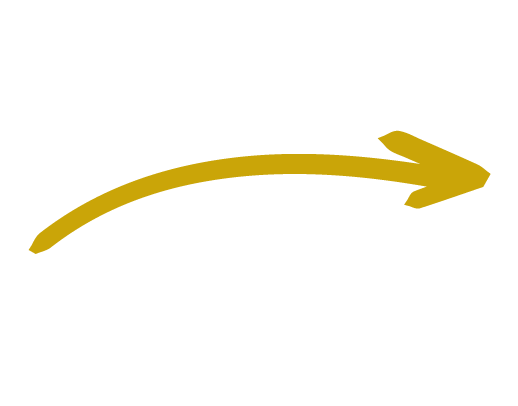 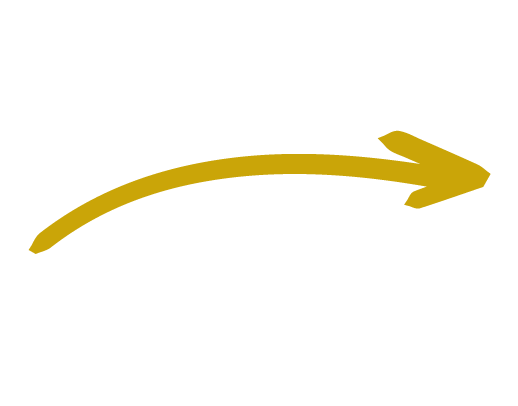 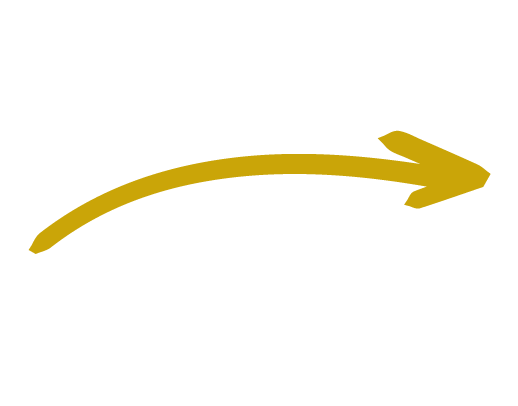 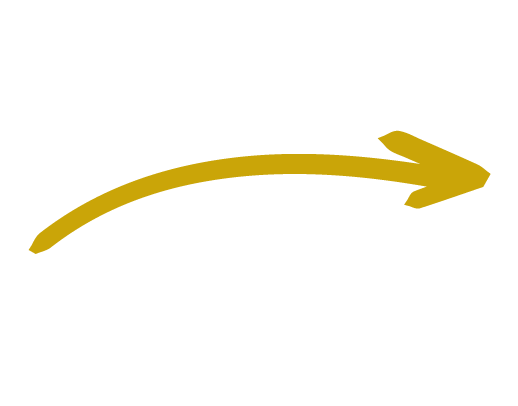 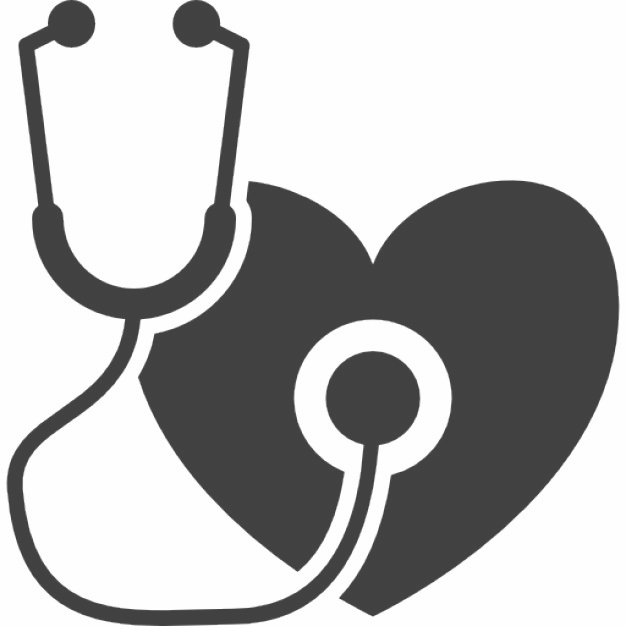 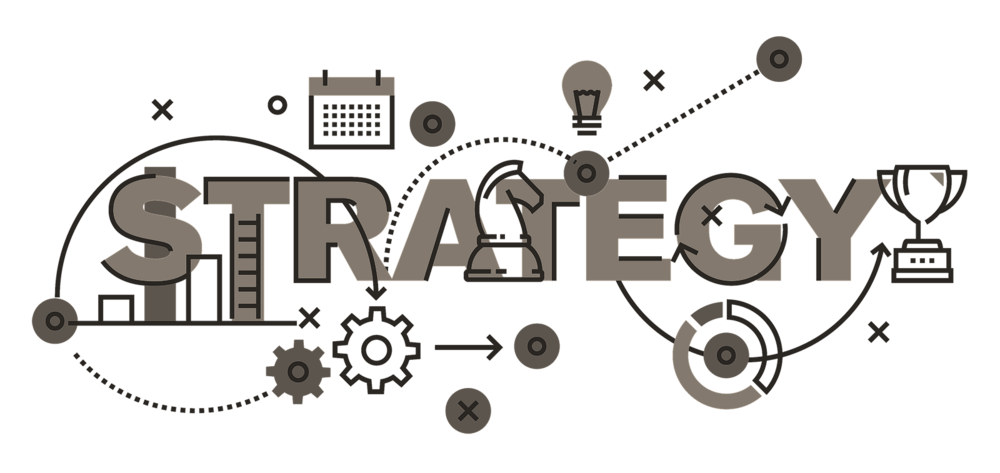 Pekerja Mahir
Adalah mengikut Piawaian Pengelasan Pekerjaan Malaysia (MASCO):

Pengurus;
Profesional; dan
Juruteknik dan professional bersekutu.
PENDAPATAN GRADUAN BEKERJA MENGIKUT JURUSANGRADUAN IJAZAH PERTAMA, PERDANA
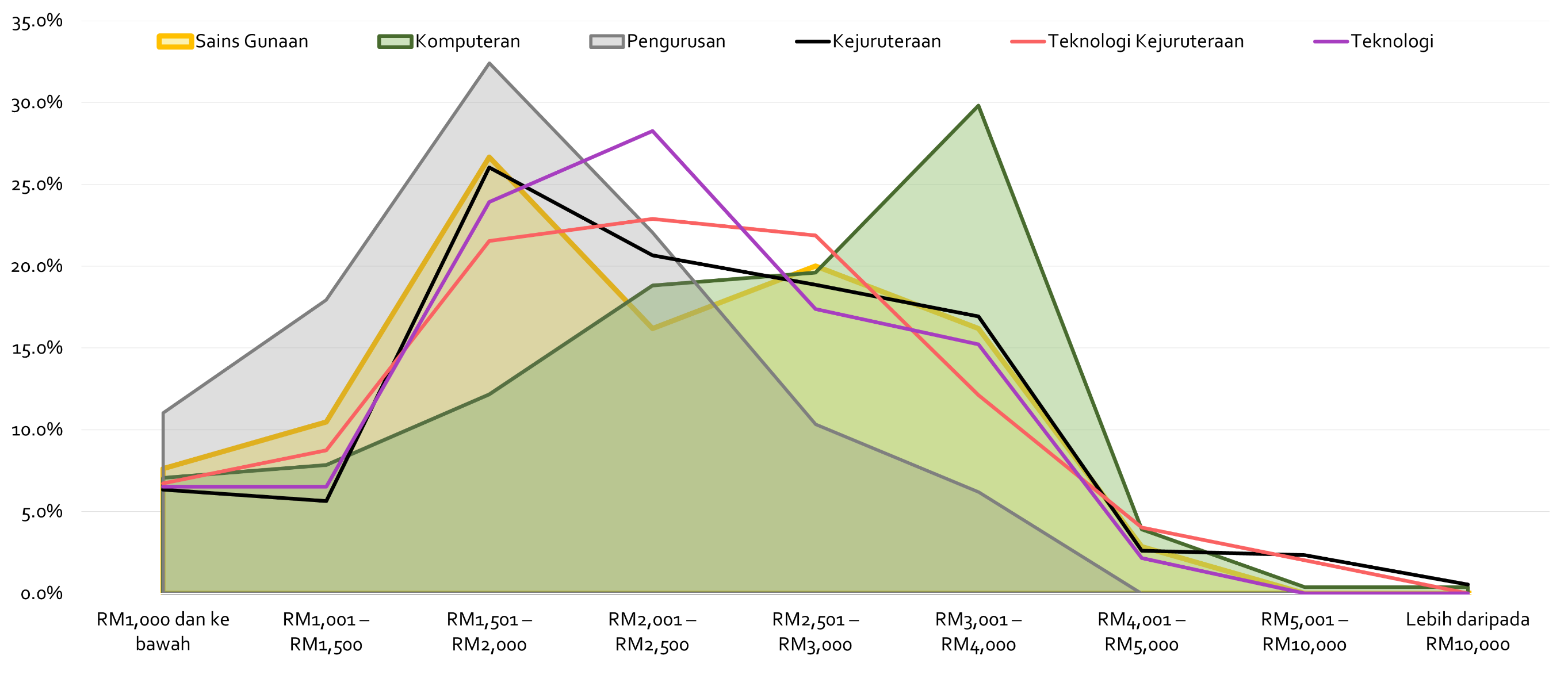 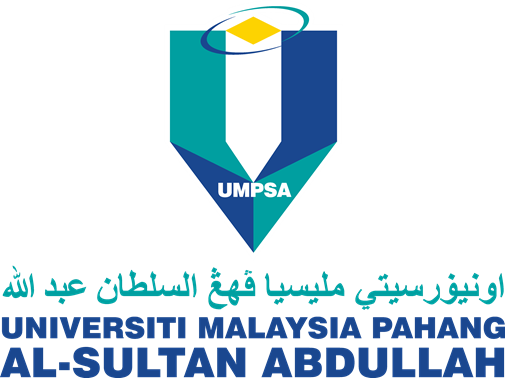 Overcoming Blind Spots and Predicting the Future in Manufacturing, Biotech, Business, Agriculture Engineering
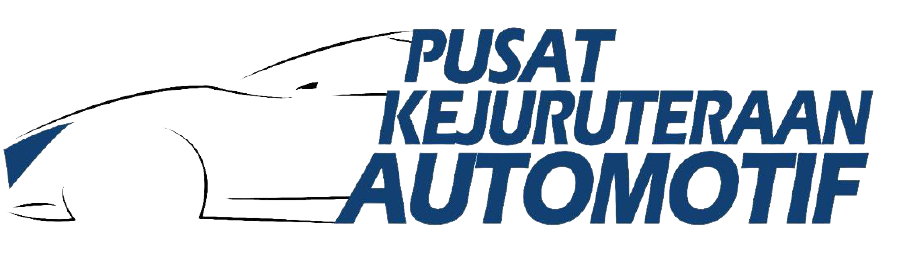 Hong Leong Bank Adopts AI for Collections, Sees 15x Productivity Gain

Hong Leong‘s Group Managing Director and CEO Kevin Lam

Companies are supercharging productivity and efficiency with AI-powered tools like virtual assistants, intelligent search and content summarization.
Manufacturing
Biotech
By analyzing vast amounts of biological data, AI predict how different chemical compounds will interact with specific targets in the body. CardiaTec can compare healthy artery tissue with that of an artery where plaque buildup has led to a heart attack.
Namshik Han, a lecturer in AI drug discovery at the University of Cambridge, who has background in machine learning, computational biology, cancer genomics, and cancer epigenomics.
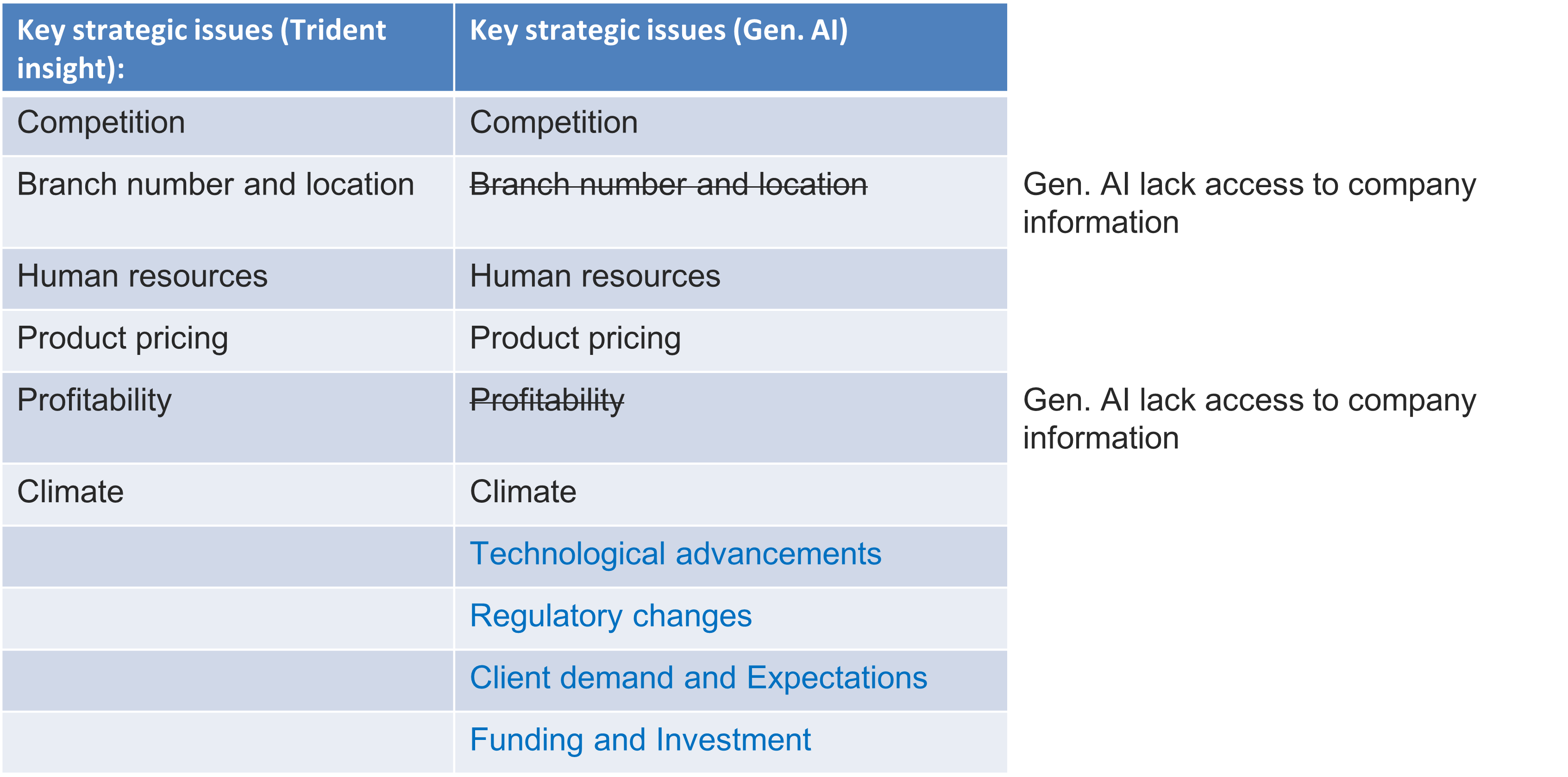 AIM : To develop an optimum AI ecosystem in MTUN
WHERE DO WE WANT TO BE?
WHERE ARE WE NOW?
HOW WILL WE GET THERE?
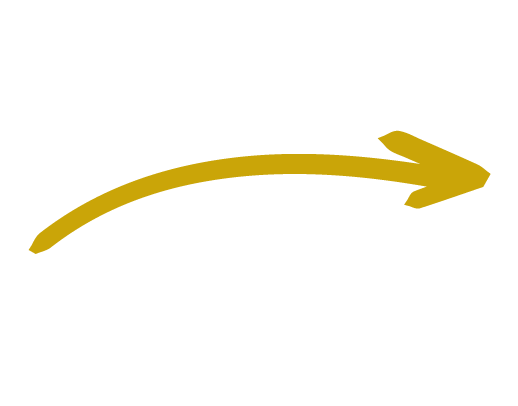 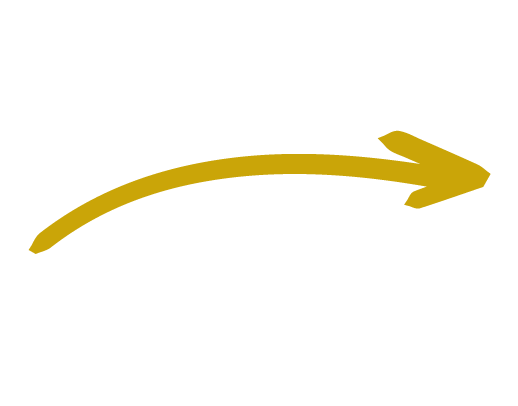 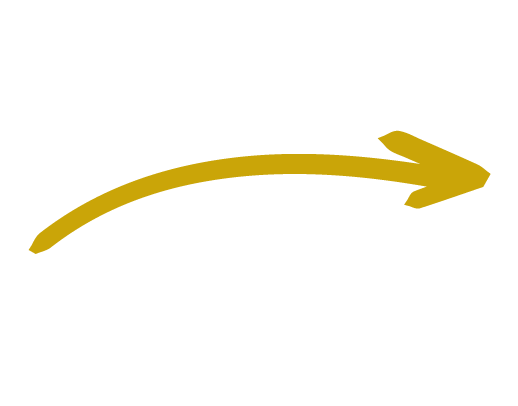 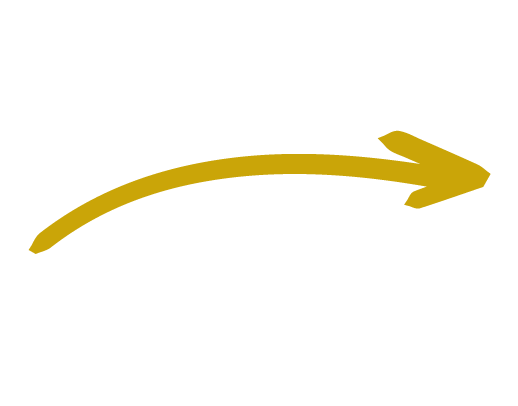 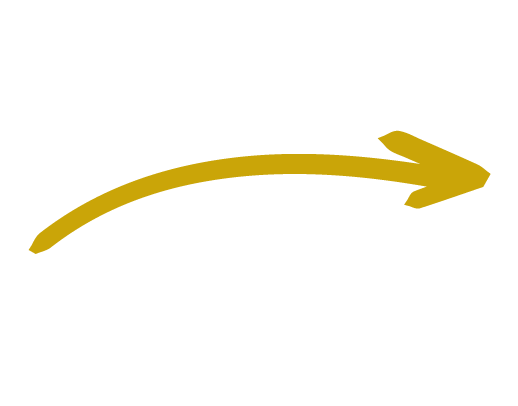 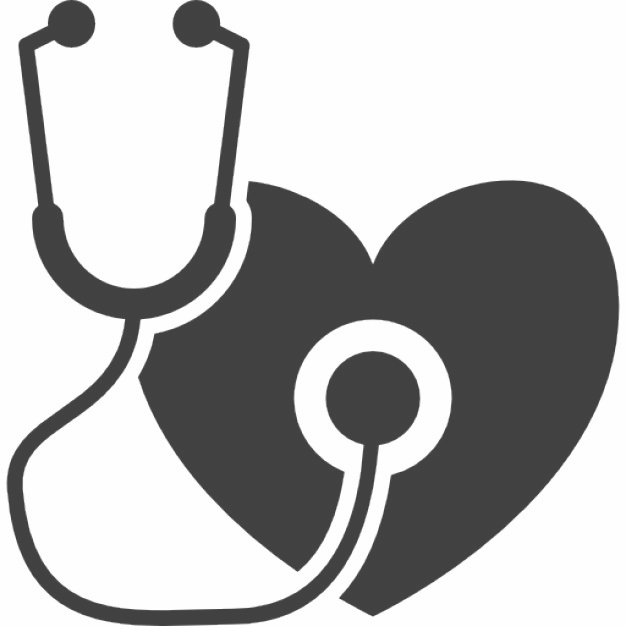 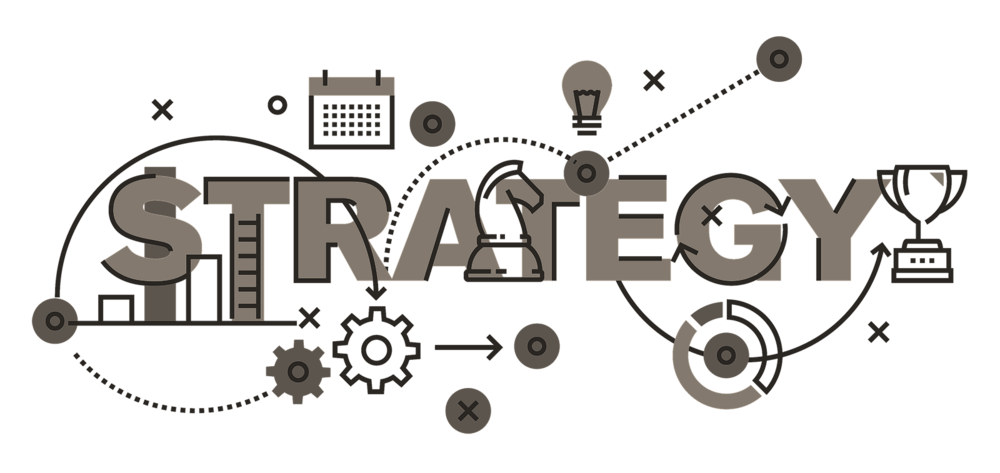 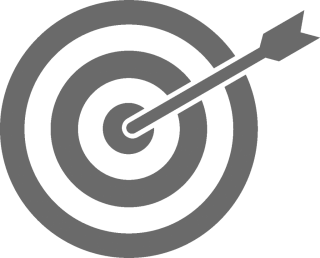 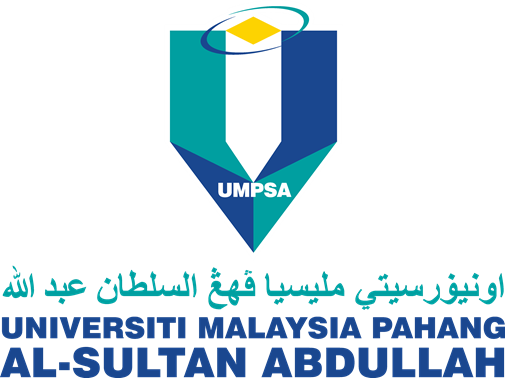 AI CAMPUS ECOSYSTEM TARGET
POLICY
Implement AI-Powered Faculty Initiative to Support all sectors covered in NIMP2030
Training Prompt Engineering to Reskilling Senior Staff Member  
Achieving Premium Salary / Progressive Wage Policy among Graduates
Achieving Subject Matter Expert as Principle Consultant 
Achieving Start-up level of Cockroach, Ponies, Centaurs, Unicorns, Decacorns, Hectocorn
AI INFRASTRUCTURE
Identify SME among researcher to develop the infra at initial stage
Introduction of Uni-Cloud as AI’s infra PoC among Institution of Higher Learning 
Inciting promotion and competitive package by vendor
TRAINING & RESEARCH COLLABORATION
EXPERTISE
AI EXPERTISE TRANSFER KNOWLEDGE BASED ON APFI 
Train-the-Trainer Program (TTT) for AI, Machine Learning, Cloud, Database & Data Analytics   
Certification of Competency (CoC) for AI, Machine Learning, Immersing, Cloud, Database & Data Analytics 
Research Collaboration (Matching Grant, Endowment, Attachment ) on Convergence Technology use case e.g. Biotechnology, Smart Manufacturing, Advanced Materials, Smart City
Data Scientist, Data Engineer & Database Engineer
Cloud Engineer 
Immersing Technology  (XR, VR, MR)
AI, Data Analytics & Machine Learning
Implementing those expertise in corresponding graduates field
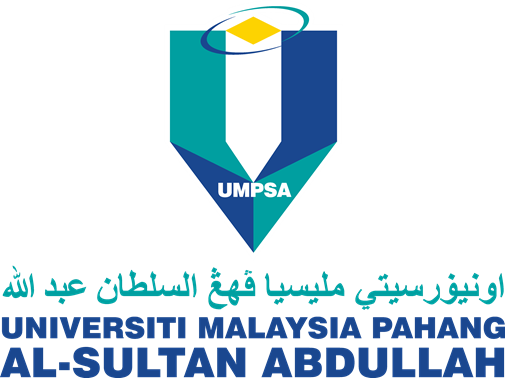 Proposing AI-Powered Faculty Initiative (APFI)
Proposed AI-powered Faculty
Current & Trendy Faculty
Manufacturing
Manufacturing
+AI
Civil
Civil
+ AI
Electrical & Electronics
Electrical & Electronics
+AI
Mechatronics
Mechatronics
+AI
Business Management
Business Management
+AI
Chemical
Chemical
+AI
E.g. Manufacturing, Biotechnology, Business, Materials        Economy Driver

AI + Big Data + Cloud + Digital Twin  + IoT + AR       Technology Driver (Tools)
Computing/ Computer Science
Computing/ Computer Science
Artificial Intelligence
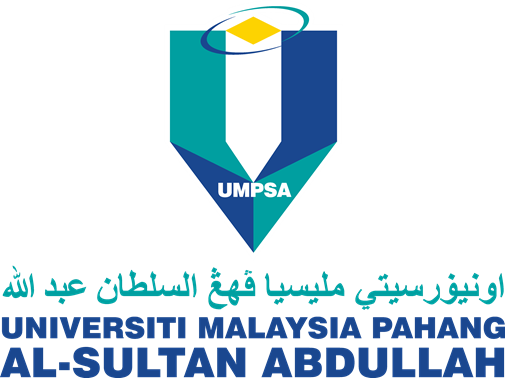 Starting Basic Salaries Based on Progressive Wage Policy Pilot Project (Version 2)
*Malaysia Standard Classification of Occupations (MASCO)
Ref.: Guidebook of Starting Basic Salaries and Annual Salary
Increment for Selected Sectors by Ministry of Human Resources
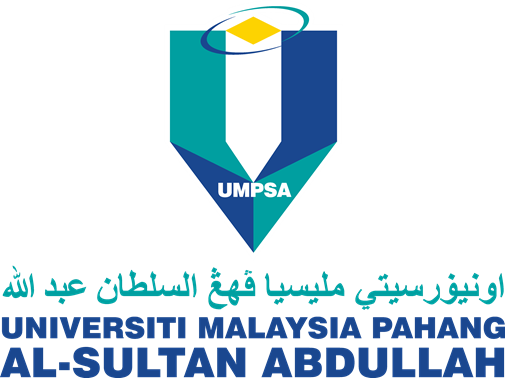 Starting Basic Salaries Based on Progressive Wage Policy Pilot Project (Version 2)
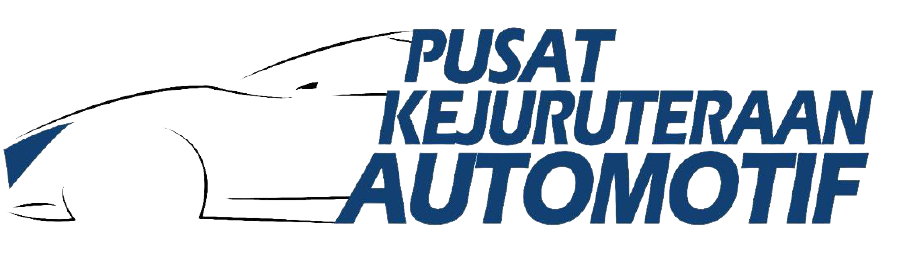 *Malaysia Standard Classification of Occupations (MASCO)
Ref.: Guidebook of Starting Basic Salaries and Annual Salary
Increment for Selected Sectors by Ministry of Human Resources
KAJIAN GAJI PREMUM & PURATA GAJI DI MALAYSIA MENGIKUT BIDANG
(PROGRAM IJAZAH PERTAMA)
Saiz buih adalah bilangan graduan bekerja
12
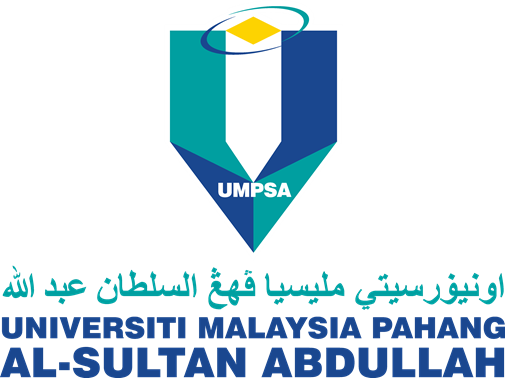 Basic Salary based on Current Industrial Demands
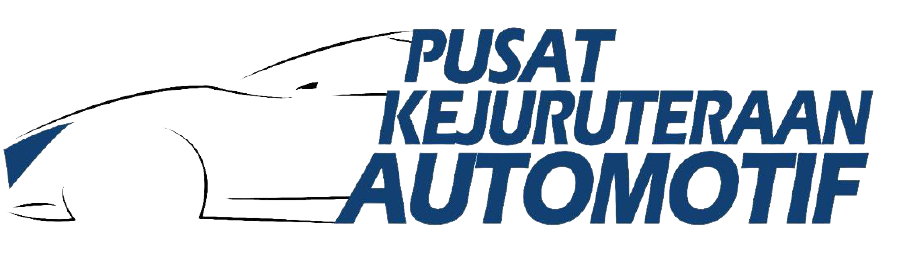 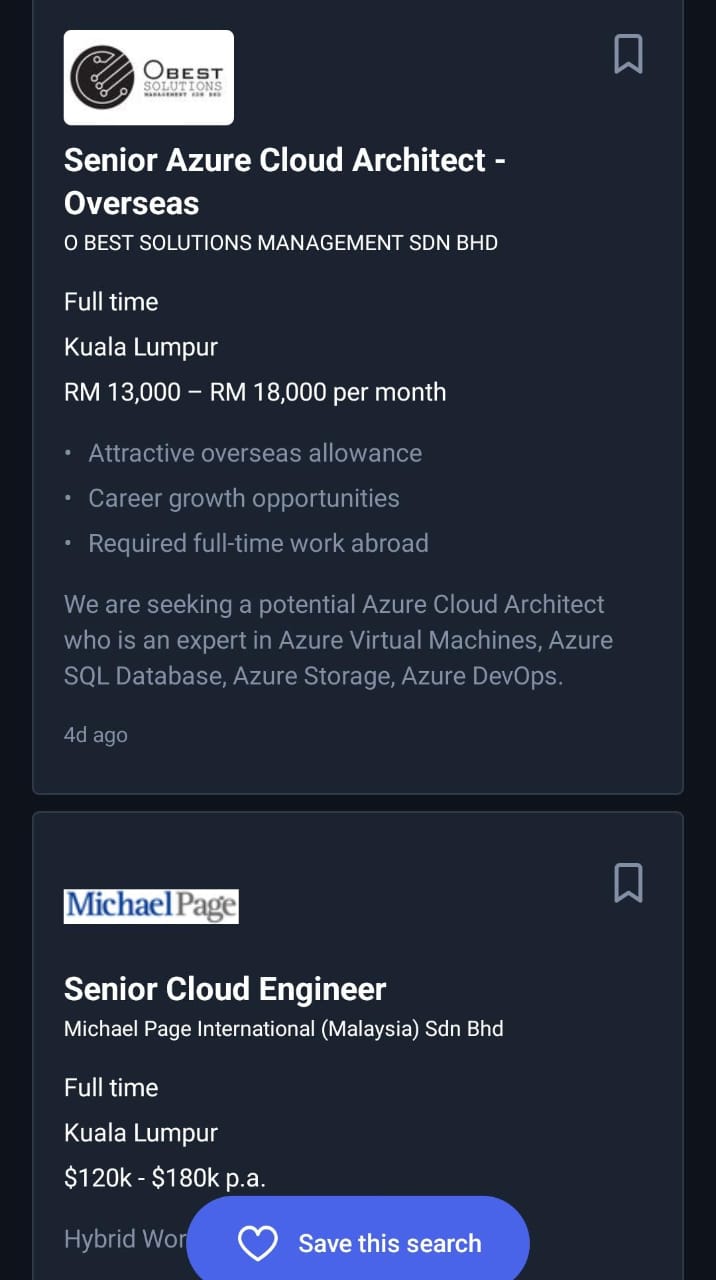 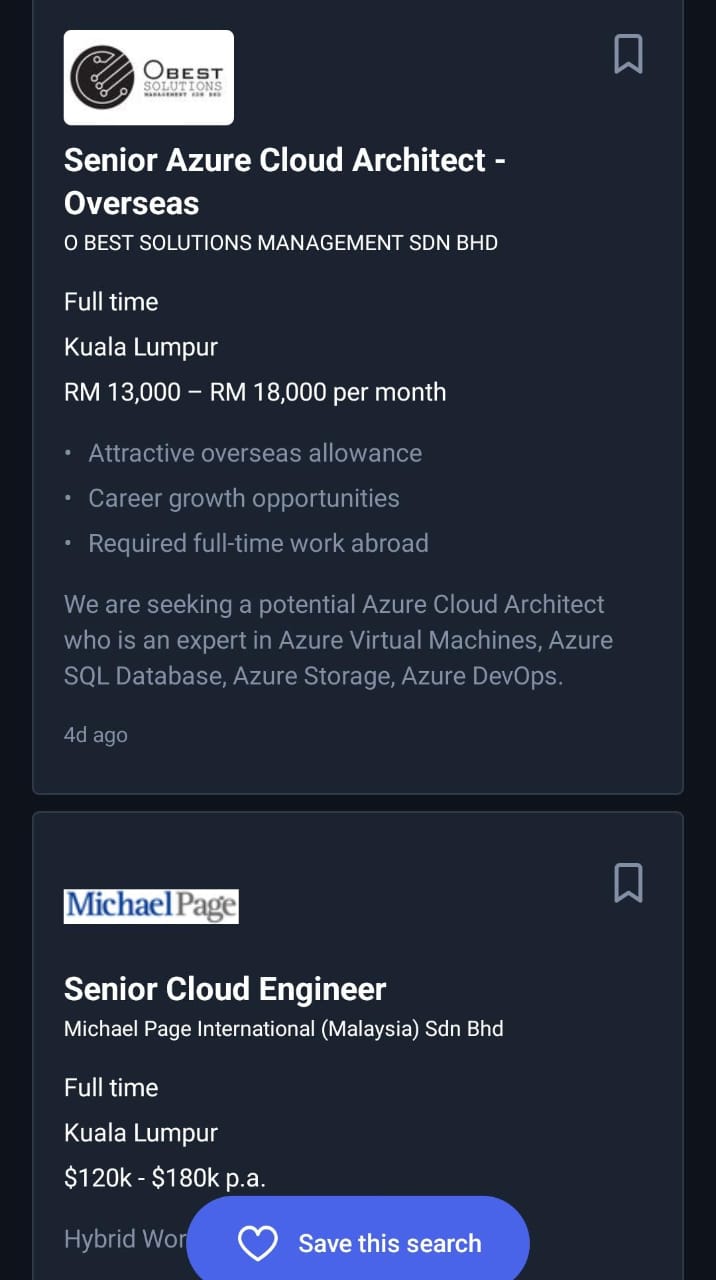 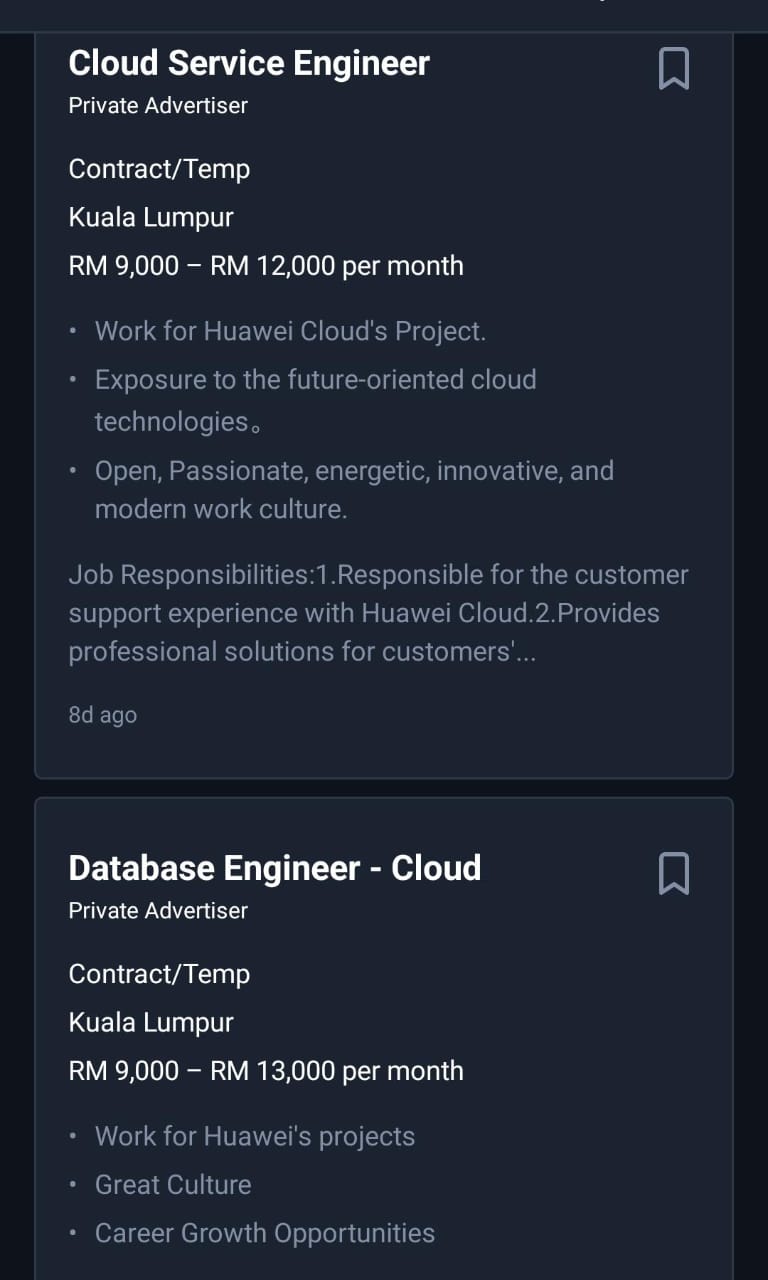 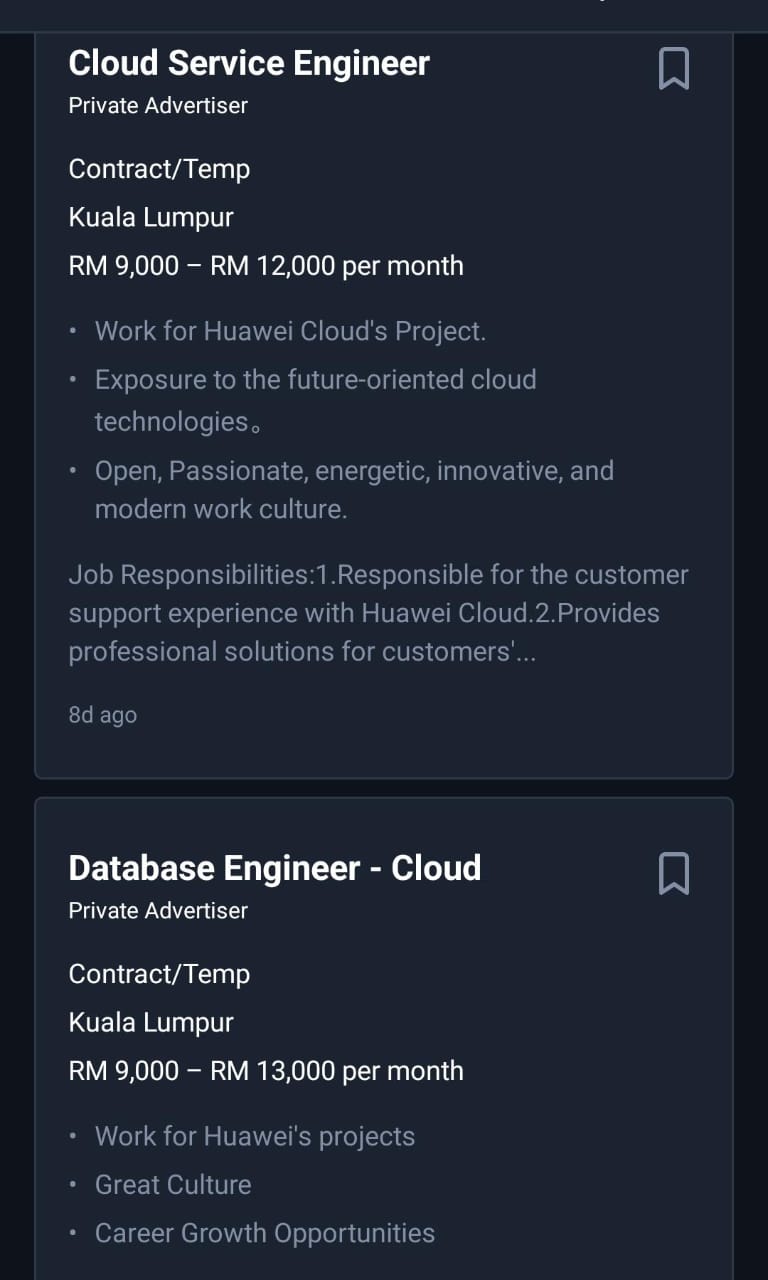 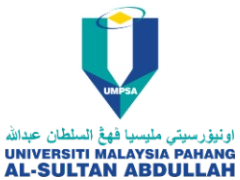 The first Generative AI for Density Functional Theory (DFT) and Molecular Dynamic (MD), Advance/ NanoLabo with the world's first AI-based material modeling feature, "Autopilot"
AIM : To develop an optimum AI ecosystem in MTUN
WHERE DO WE WANT TO BE?
WHERE ARE WE NOW?
HOW WILL WE GET THERE?
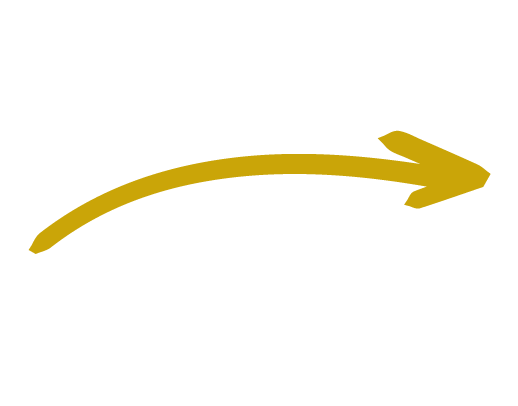 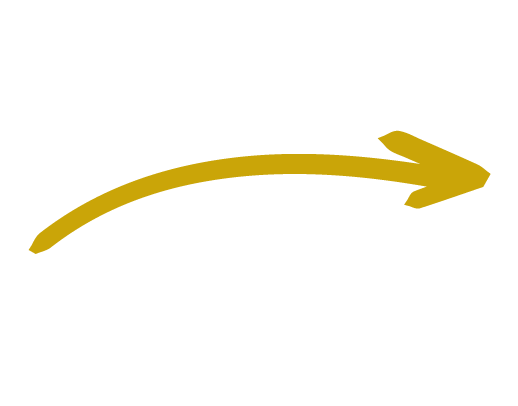 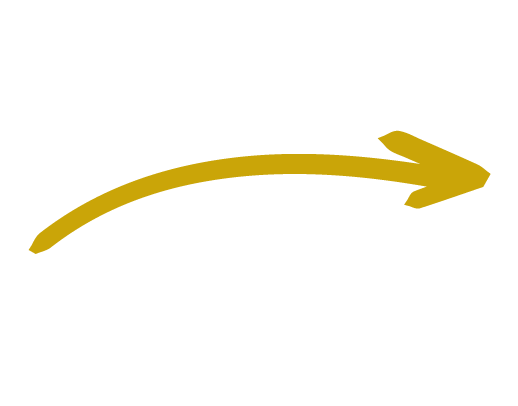 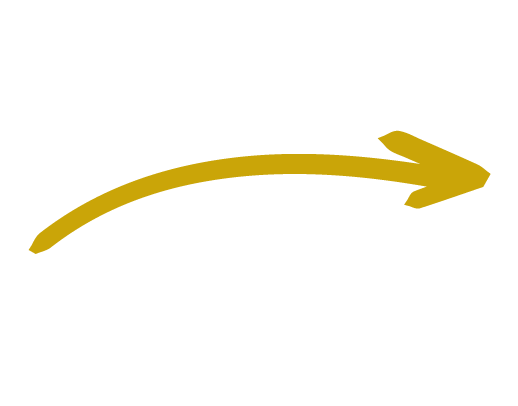 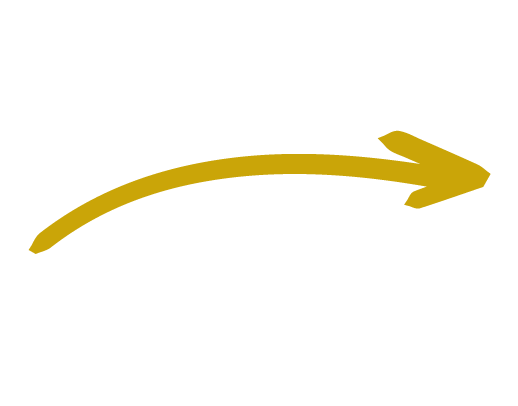 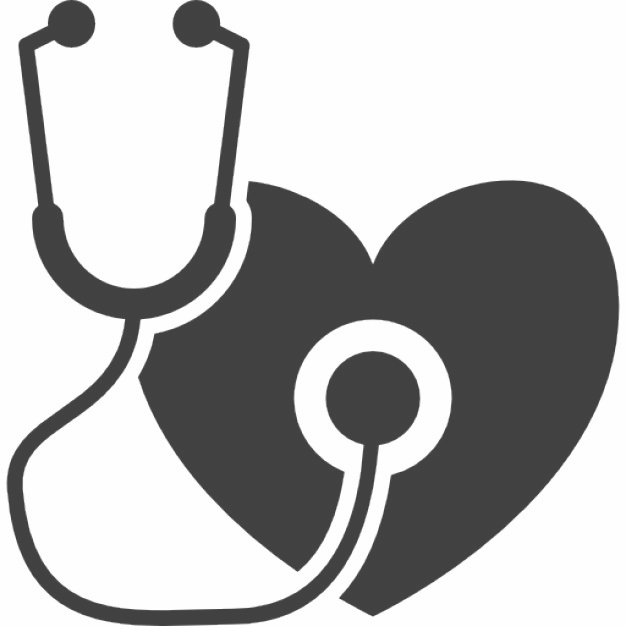 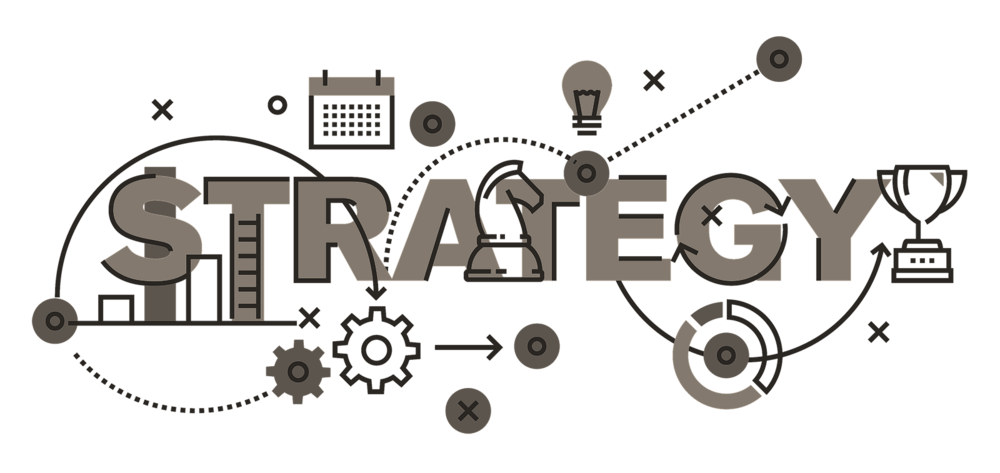 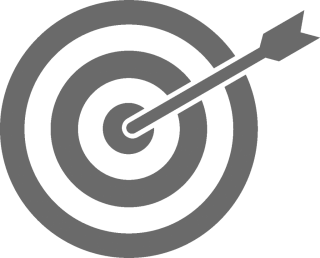 TOTAL NUMBER OF STAFF (USECASE of UMPSA)
TOTAL
Professor
38
1,874
(Include Visiting /Adjunct Professor and  Post-doctoral/ Fellow Consultant)
Associate Professor
139
ACADEMIC STAFF
855
546
Lecturer
PROFESIONAL & MANAGEMENT
189
1265
756
48
Visiting (7)/
Adjunct Professor (7)
214
16*
Permanent
Contract
Post-doctoral (15)
Fellow Consultant (12) Principal Research Consultant Fellow (3)
Fellow Principal Consultant (2)
Permanent
Contract
35 *
75%
4%
SUPPORT STAFF
805
167
638
Expatriate
PhD Graduate
41	Language
Teacher
Academician (13)
SPA (5)
Post Doctoral (12)
Academician (605)
SPA (11)
Post Doctoral (15)
40
Vocational Training Officer
Permanent
Contract
Source : Registry Department UMPSA 2 May 2024
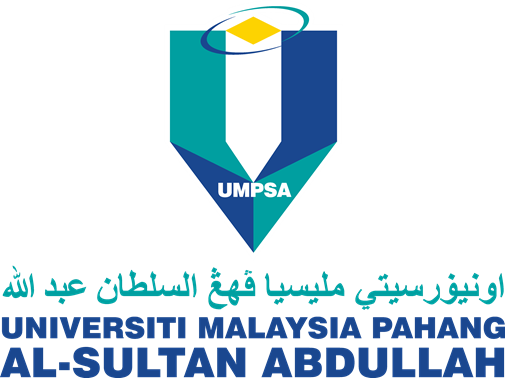 FACULTY / CENTRE / INSTITUTE (USECASE of UMPSA)
UMPSA PEKAN

Electrical and Electronics Engineering Technology (FTKEE)
Manufacturing and Mechatronic Engineering Technology (FTKPM)
Mechanical and Automotive Engineering Technology (FTKMA)
Computing (FK)
1.   Centre for Modern Languages (PBM)
1.   Confucius Institute
1.  Centre for Advanced Fluid and Processes (Fluid Centre)
Centre for Artificial Intelligence & Data Science (CAIDaS)
Centre for Advanced Intelligent Materials
Centre for Bioaromatic Research (Bioaromatic Centre)
Centre for Sustainability of Mineral and Resource Recovery Technology (SmaRRT Centre)
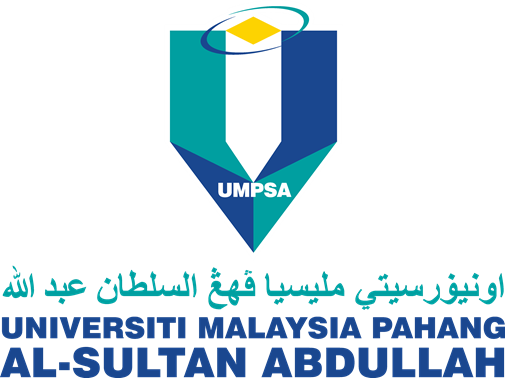 AI CLOUD INFRASTRUCTURE SELF-DEVELOPMENT (TIER 1 DATA CENTRE)
Identify the AI Development 
Primary Usecase 
(Large AI Training)
01
Identify server type and specifications, electrical power and heat take into account
(Huawei / Dell PowerEdge XE9680)
02
5
Major Steps
Identify the GPU 
(Nvidia HGX H100 8-GPU SXM 80GB 700W 
GPUs Assembly)
03
Database & Cloud Programming 
(able to allocate independent account to control volume of ram, disk & CPU)
07
04
Foundation Model’s Pre-train and Inferencing 
(To test the AI’s Cloud Performance & Reliability)
05
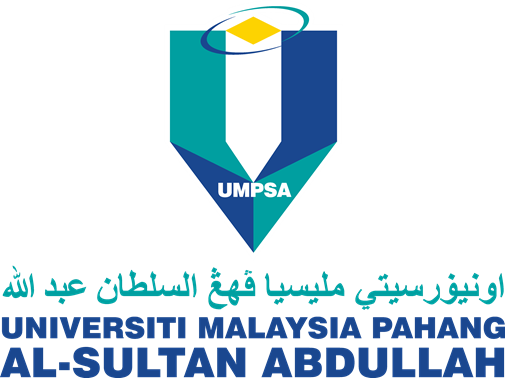 AI EXPERTISE TRANSFER KNOWLEDGE BASED ON APFI
Subject Master Expert + Usecase of Subject 
(To Be Identify)
01
Outcomes:

Foundation Model for Robotics, Manufacturing, Transport, Protein, Biotechnology, Business and etc. based on APFI
Beneficiary Faculty
(1 Usecase of Subject)
02
Beneficiary Centre
(1 Usecase of Research Topic)
03
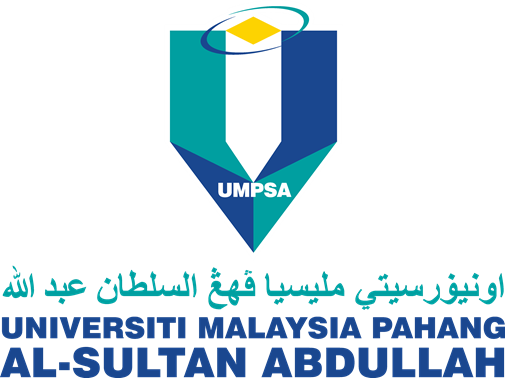 ABC Technology Usecase Implementation By SME
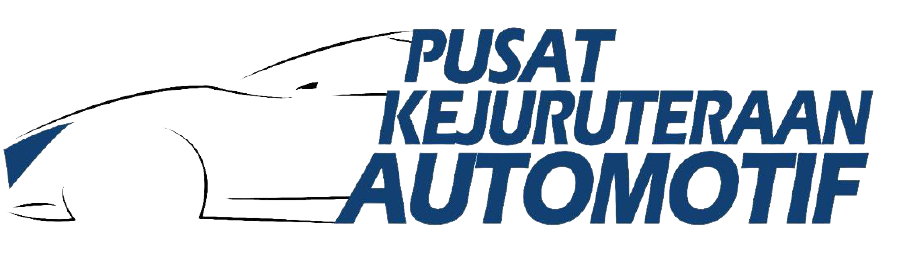 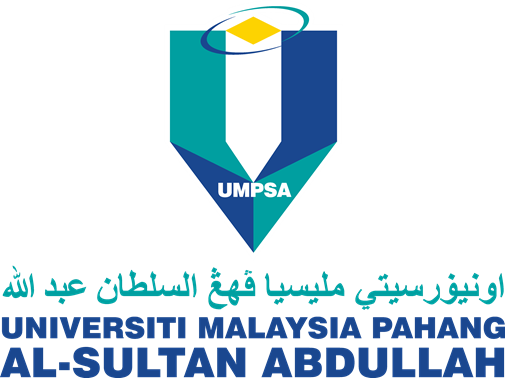 Cloud Models for AI Development
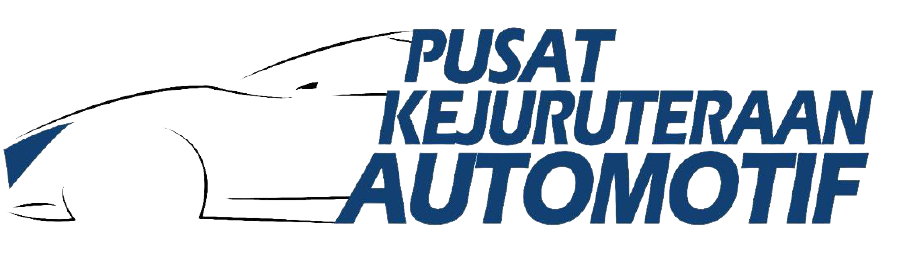 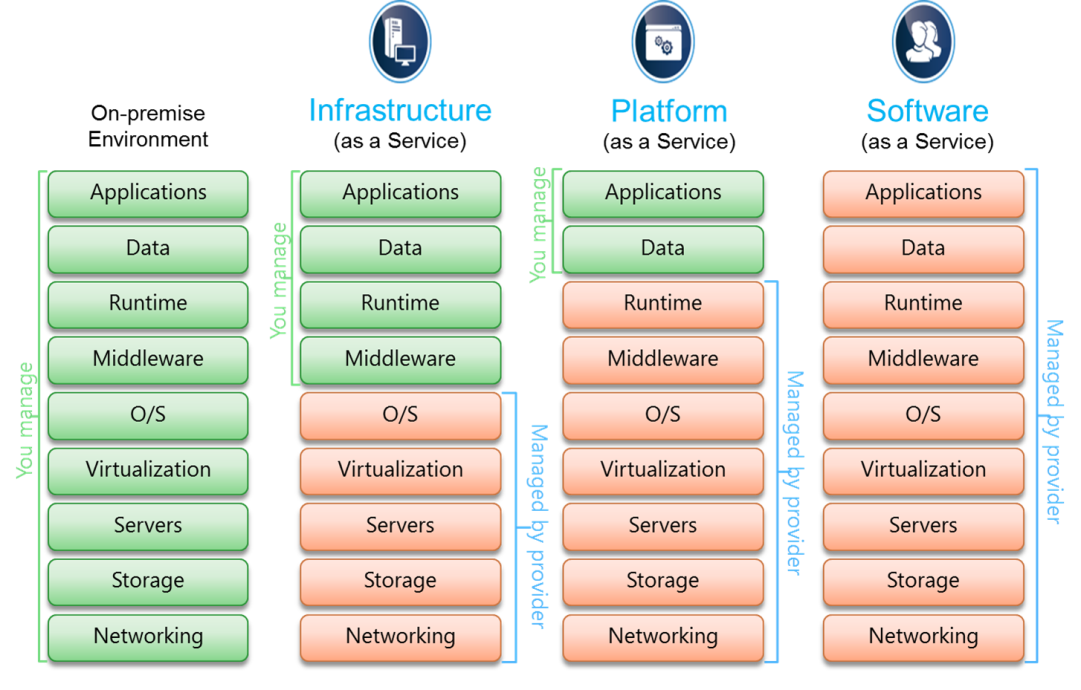 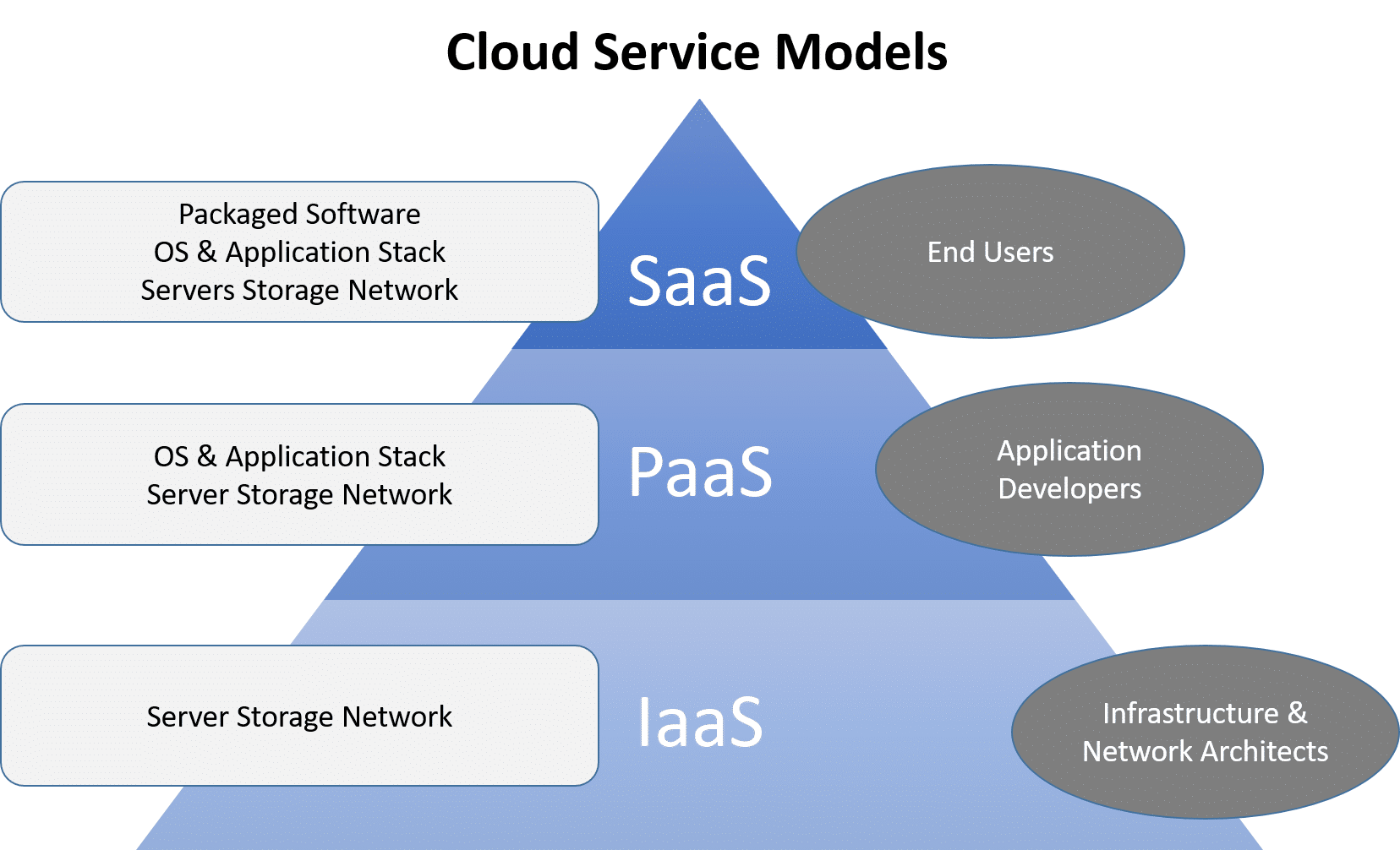 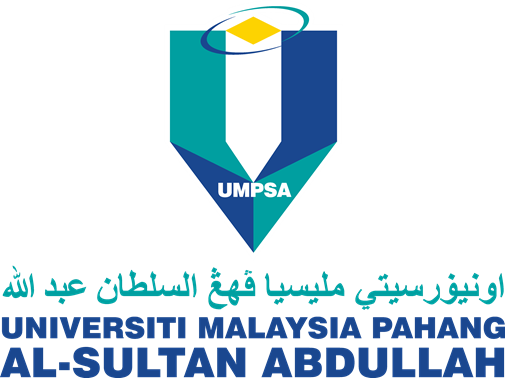 Existed AI Infrastructure (Cloud Server)
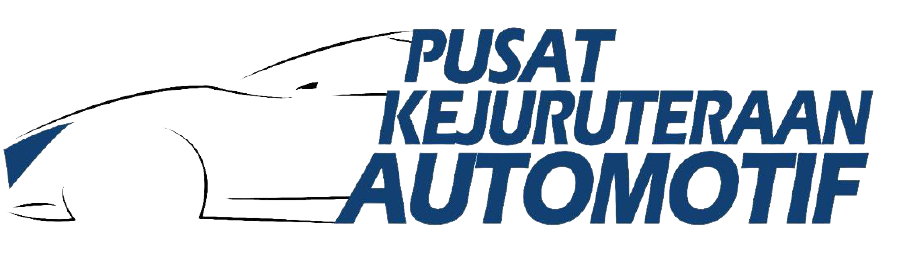 2GB ram, 90 GB disk ,2 CPU AMD – Digital Ocean (Singapore) – USD 32.82/month
Microsoft Azure
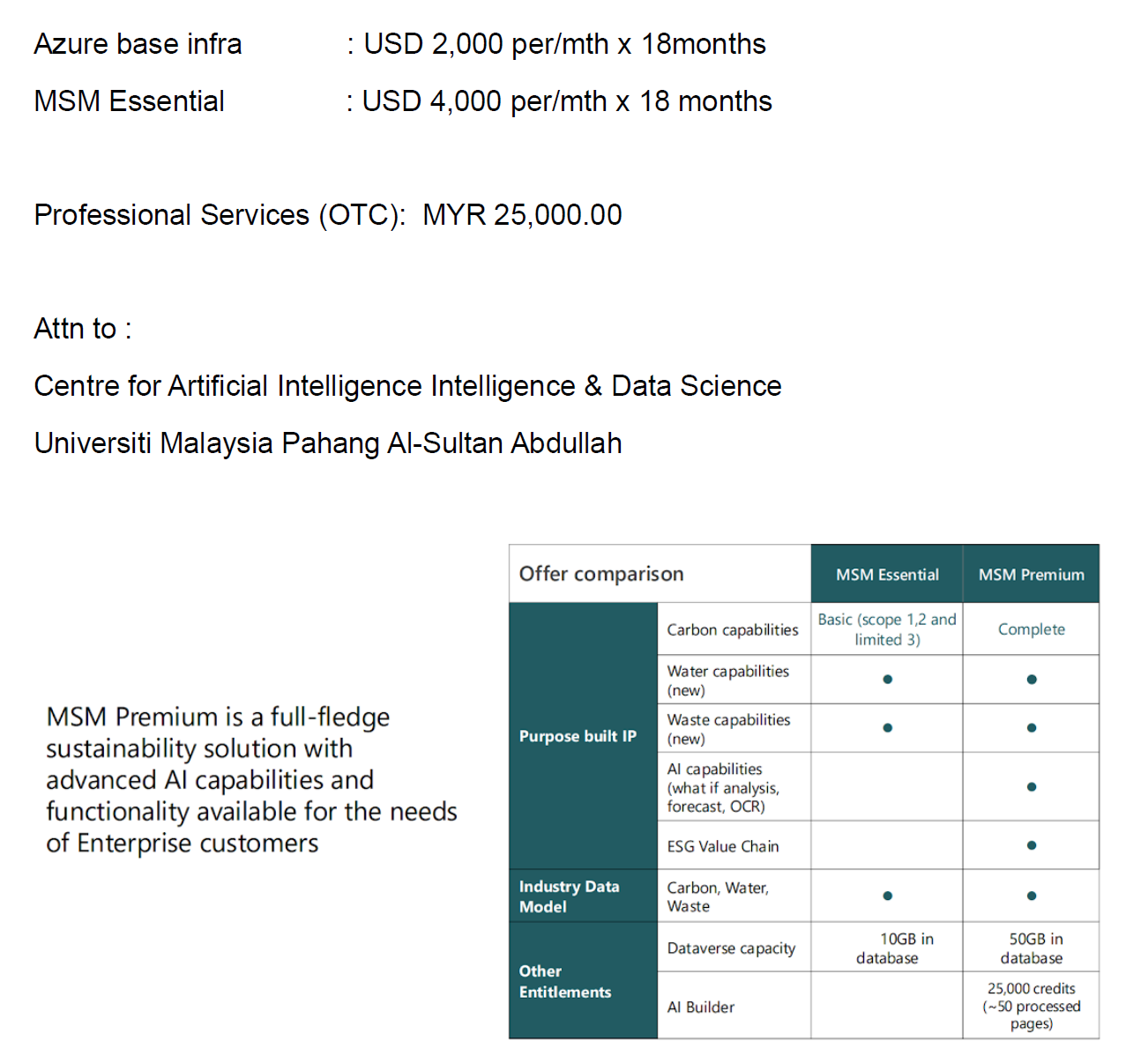 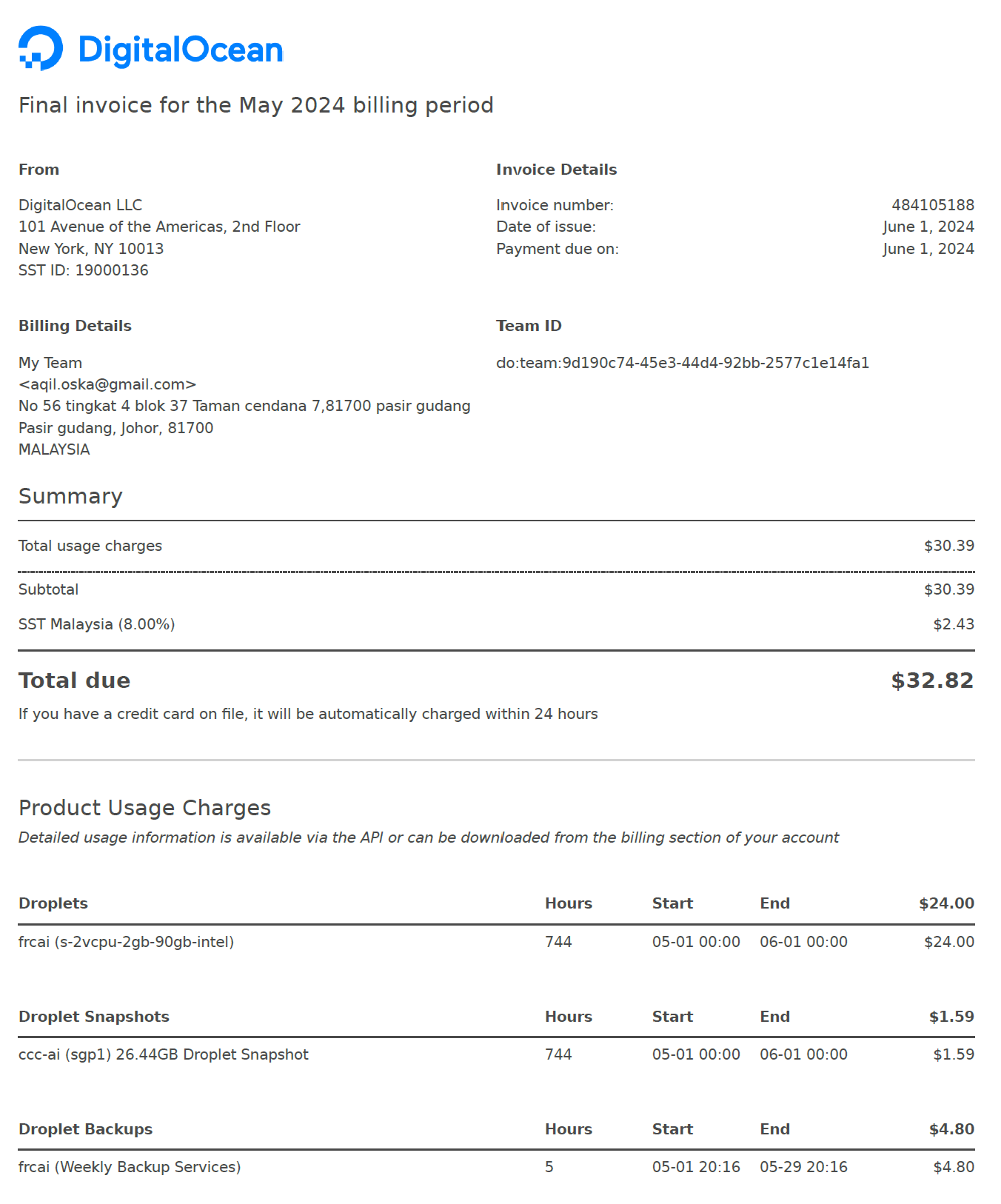 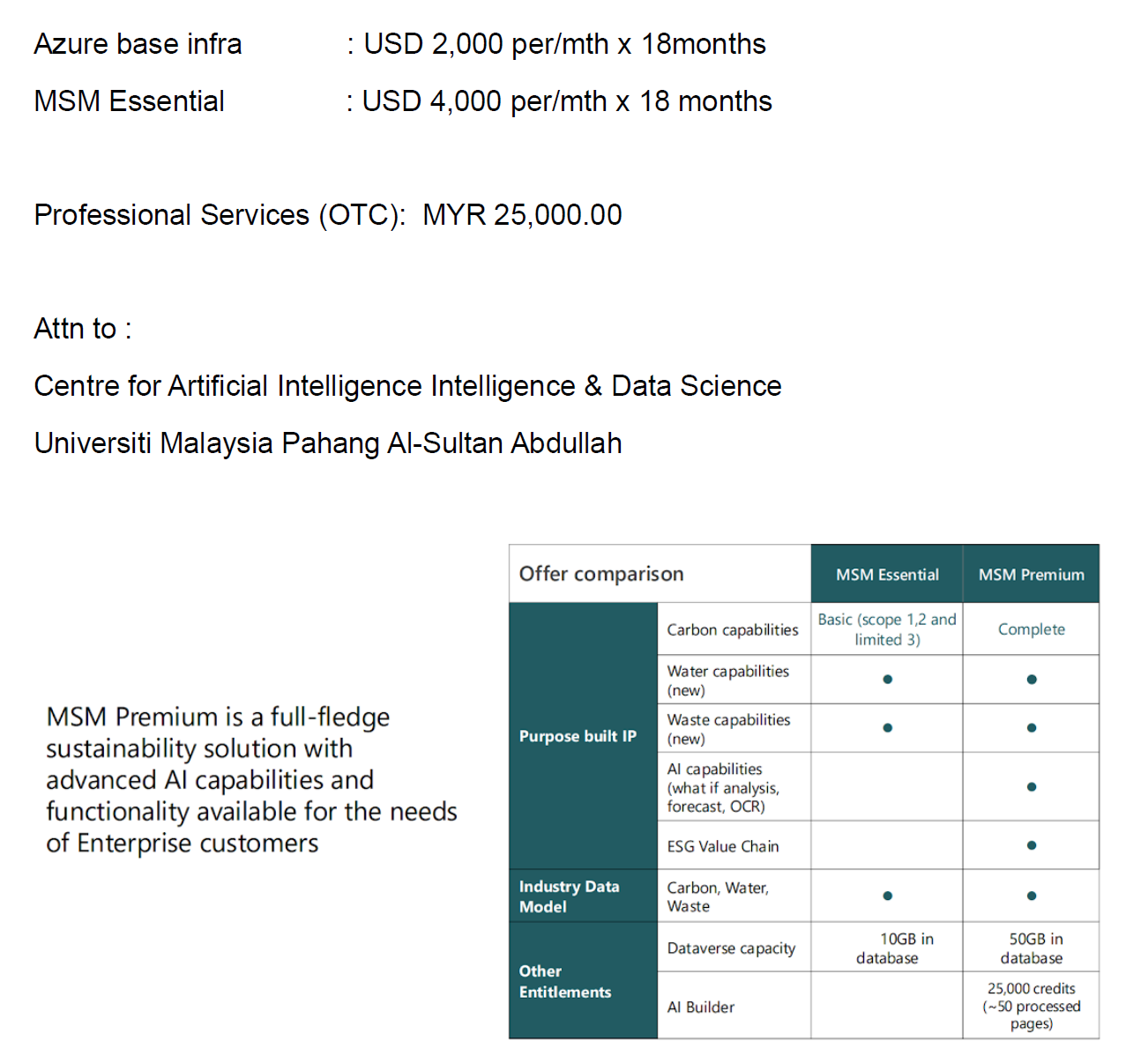 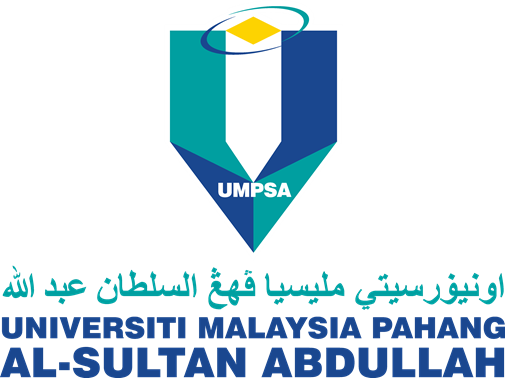 Closed System by Enterprise Solution
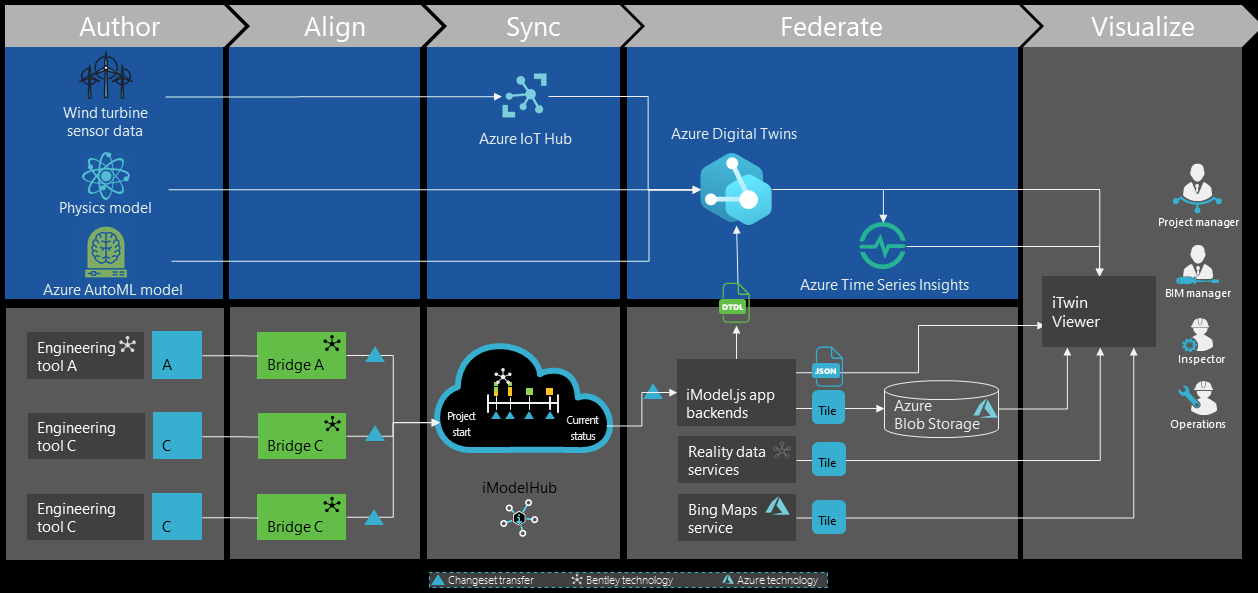 Applications by Cloud Provider
Web hosting, content delivery, big data, AI/ML, enterprise IT
Data analytics, AI/ML, media streaming, gaming, cloud-native apps
Leader in data and AI, Kubernetes expertise, low-latency global network
Broadest service range, strong global network, serverless computing
Spotify (analytics), Snapchat (real-time)
AWS
GCP
Netflix (streaming), Airbnb (scaling apps)
Multi-cloud management, hybrid cloud, enterprise IT, digital workspaces
Enterprise IT, hybrid cloud, AI, IoT, business continuity
MCP
Azure
Hybrid/multi-cloud, VMware integration, consistent infrastructure
Microsoft integration, hybrid cloud, strong enterprise support
Enterprises with VMware infrastructure
Enterprises using Microsoft services
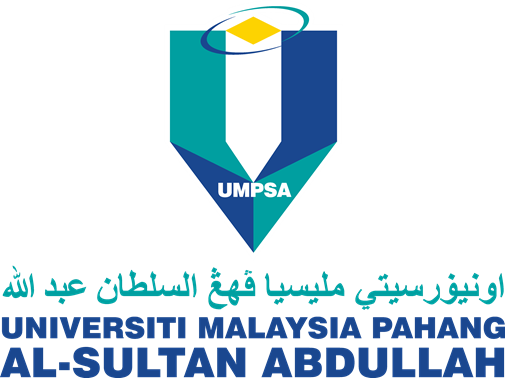 Closed System by AWS vs. Azure vs. GCP vs. MCP
General Different
AWS
Amazon Web Services
AzureMicrosoft Azure
GCP
Google Cloud Platform
MCP VMware 
Multi-Cloud Platform
Owner
Amazon
Microsoft
Google
VMware
Seamless integration with Microsoft products (Windows, Active Directory, Office 365), strong hybrid cloud capabilities.
Largest market share, mature services, global coverage, diverse offerings (compute, storage, database, AI).
Superior AI, ML, and data analytics capabilities (BigQuery, TensorFlow), Kubernetes leadership.
Multi-cloud and hybrid cloud focus, strong in virtualization and container management across clouds.
Strength
Data-heavy applications, machine learning, containerized applications.
Enterprises using Microsoft stack, hybrid cloud setups, AI/ML.
Web hosting, enterprise IT workloads, big data, and AI/ML.
Multi-cloud, hybrid deployments, virtualization.
Use Cases
Strong global presence with a focus on hybrid cloud.
Varies, dependent on cloud partners (AWS, Azure, etc.).
Extensive global network.
Growing global infrastructure.
Regions
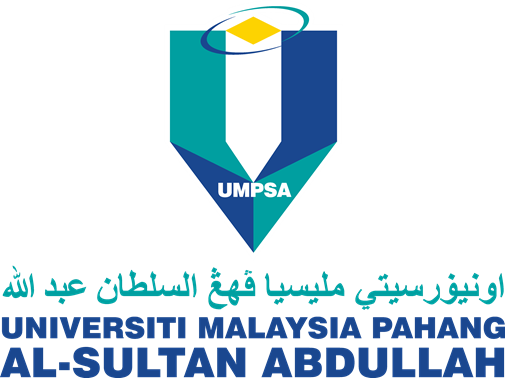 Summary of Cloud Pricing Options
References: https://aws.amazon.com/pricing/ ,  https://azure.microsoft.com/en-us/pricing/ , https://cloud.google.com/pricing , 
https://aws.amazon.com/vmware/pricing/
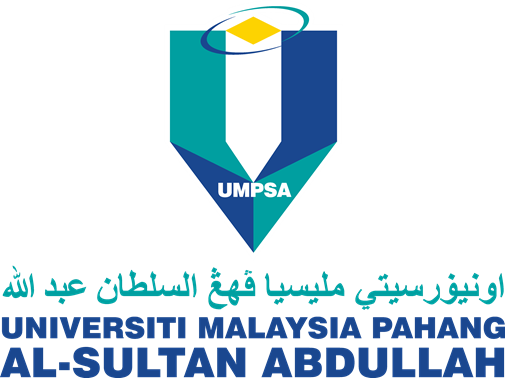 AI Open Source Platform and Tools
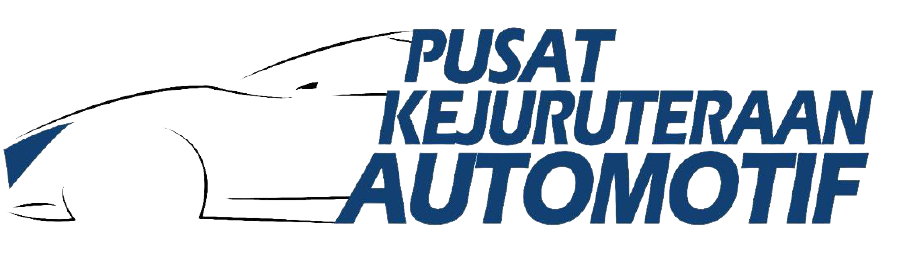 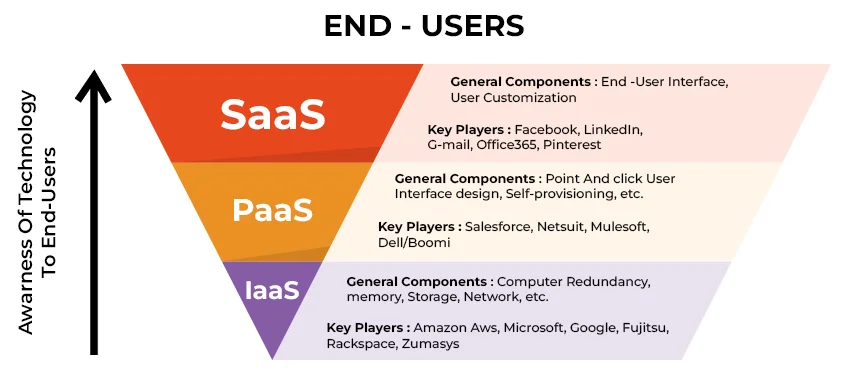 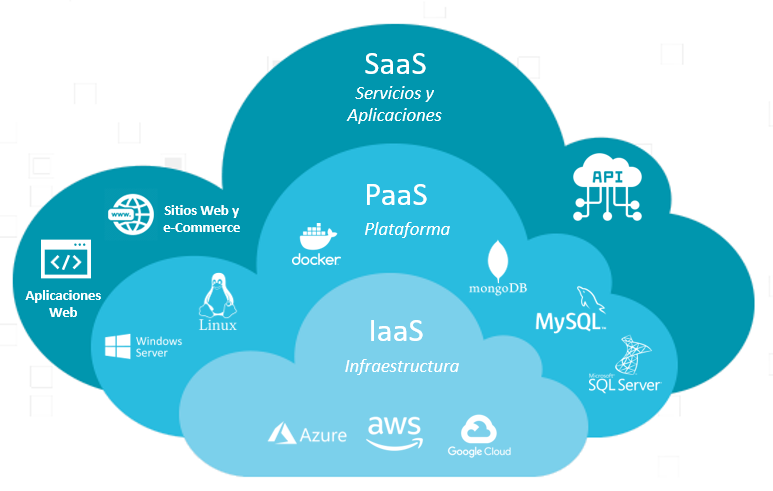 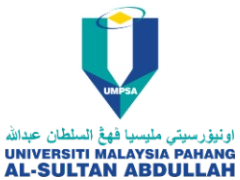 No Code AI and Machine Learning Program: Building Data Science Solutions
For Application of:

ADL & Computer Vision
Speech Recognition & NLP
Reinforce learnings
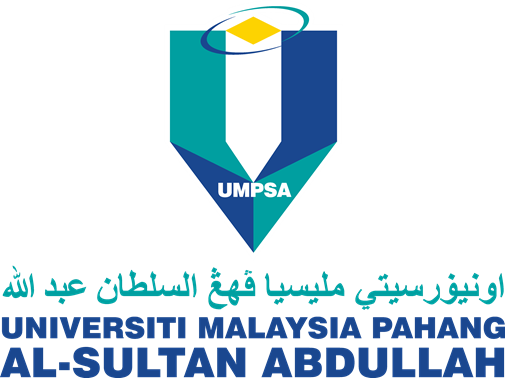 GPU Portfolio: NVIDIA Hopper™ and Ada Lovelace Architectures ()
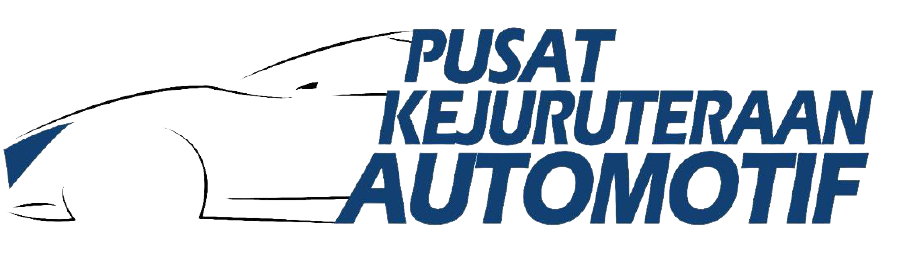 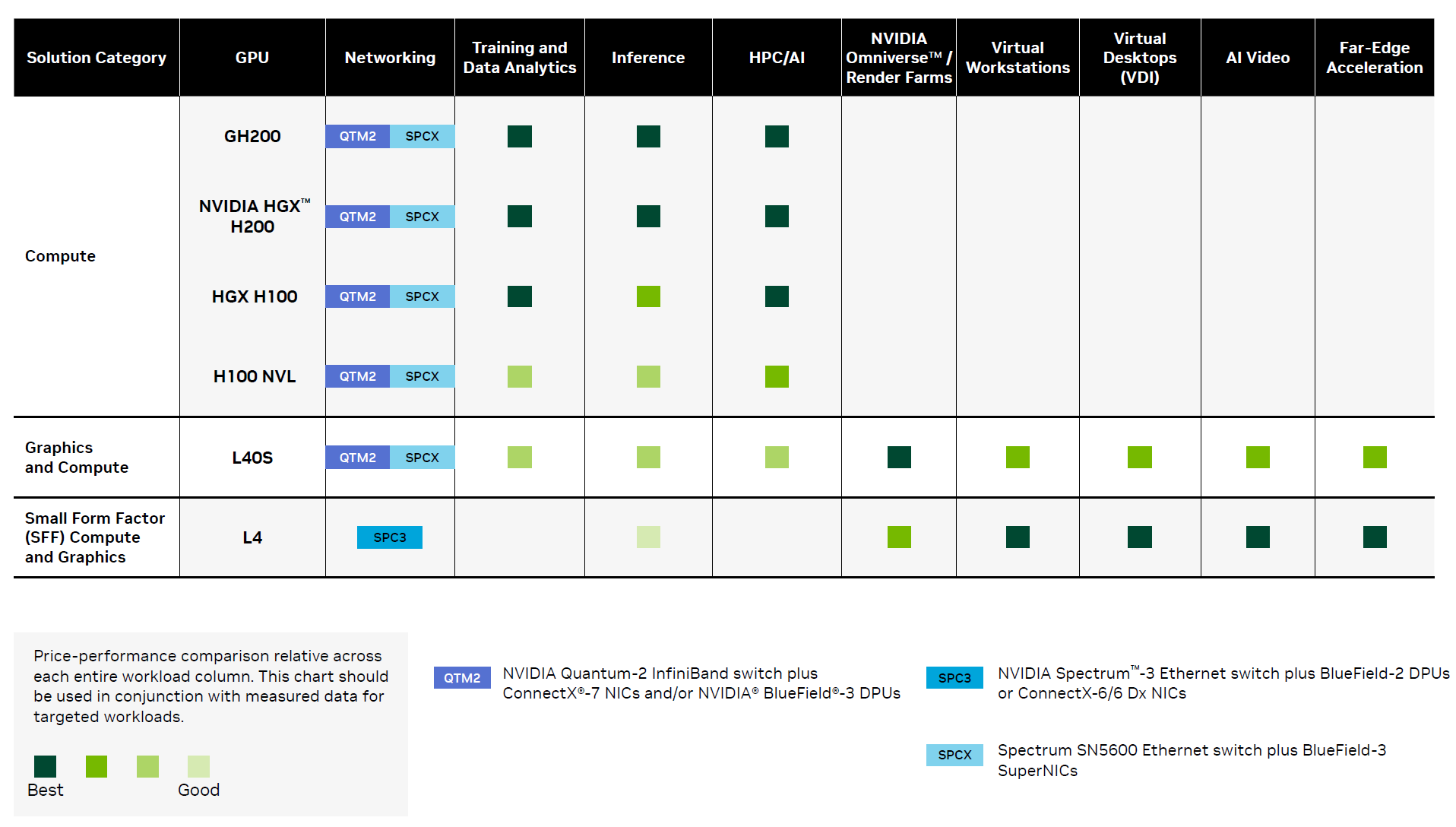 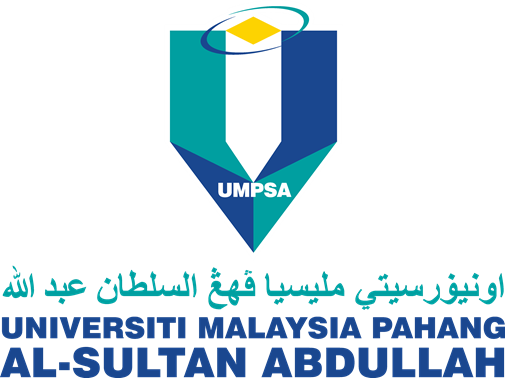 NVIDIA Inference Portfolio
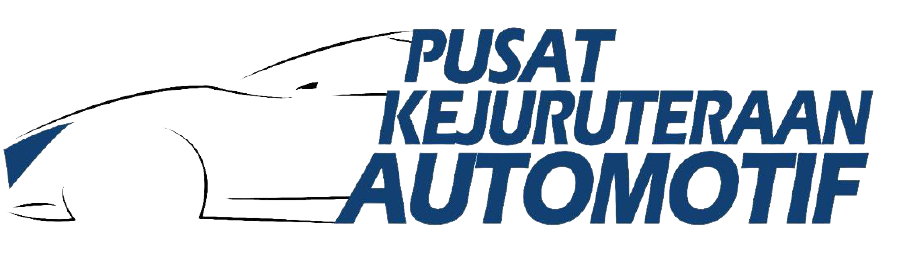 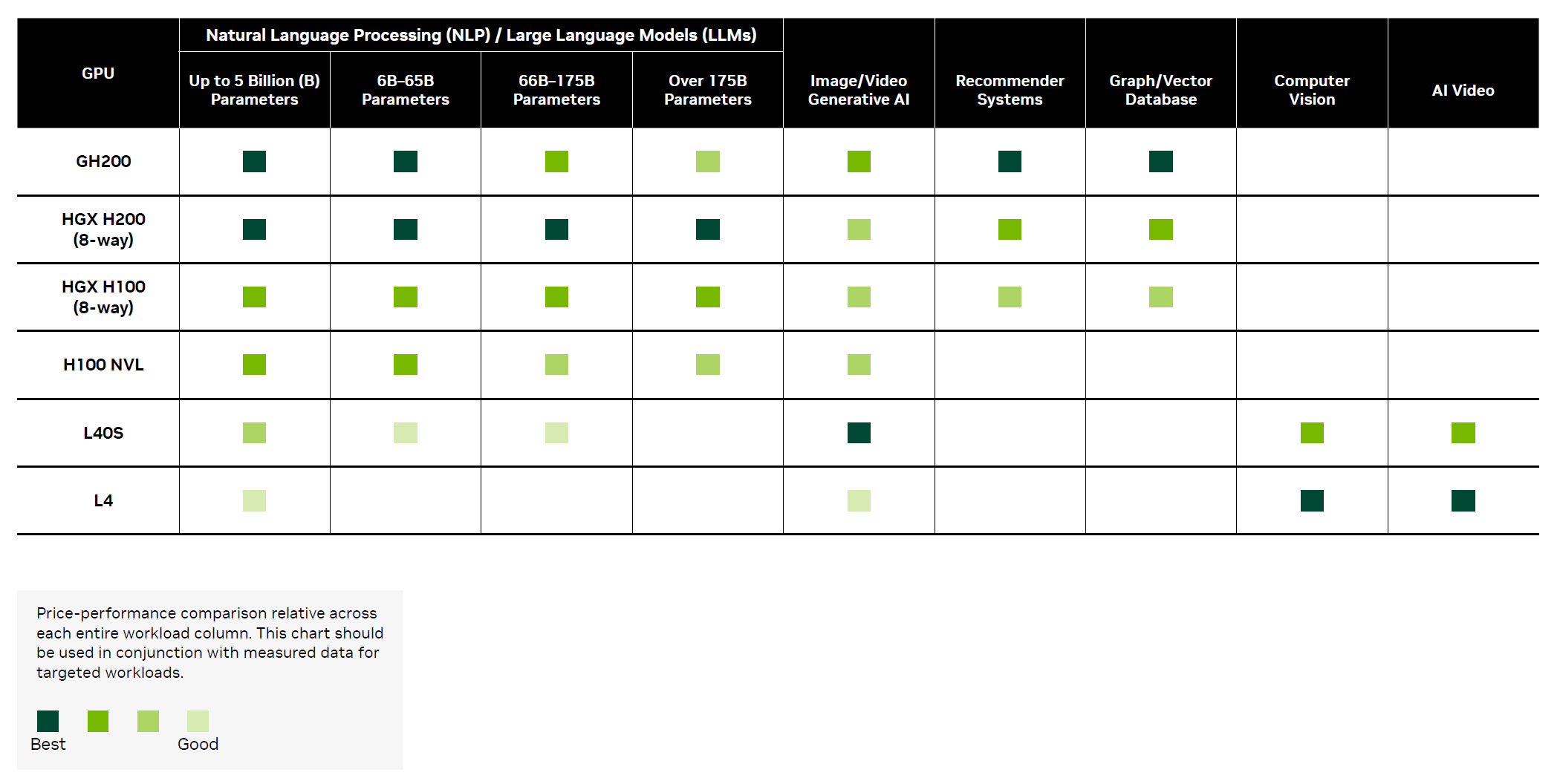 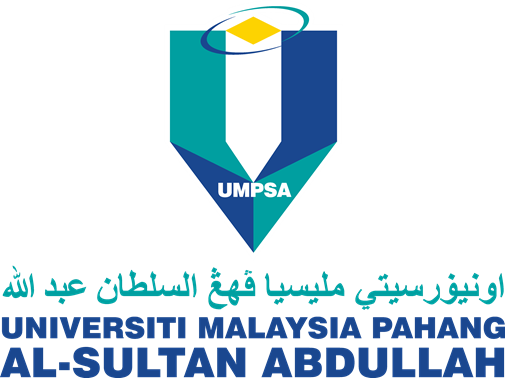 NVIDIA Training Portfolio
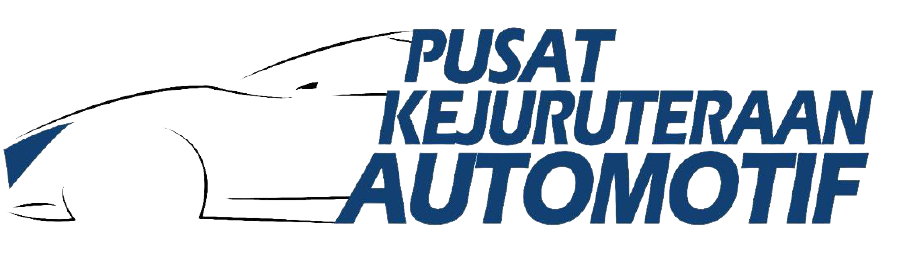 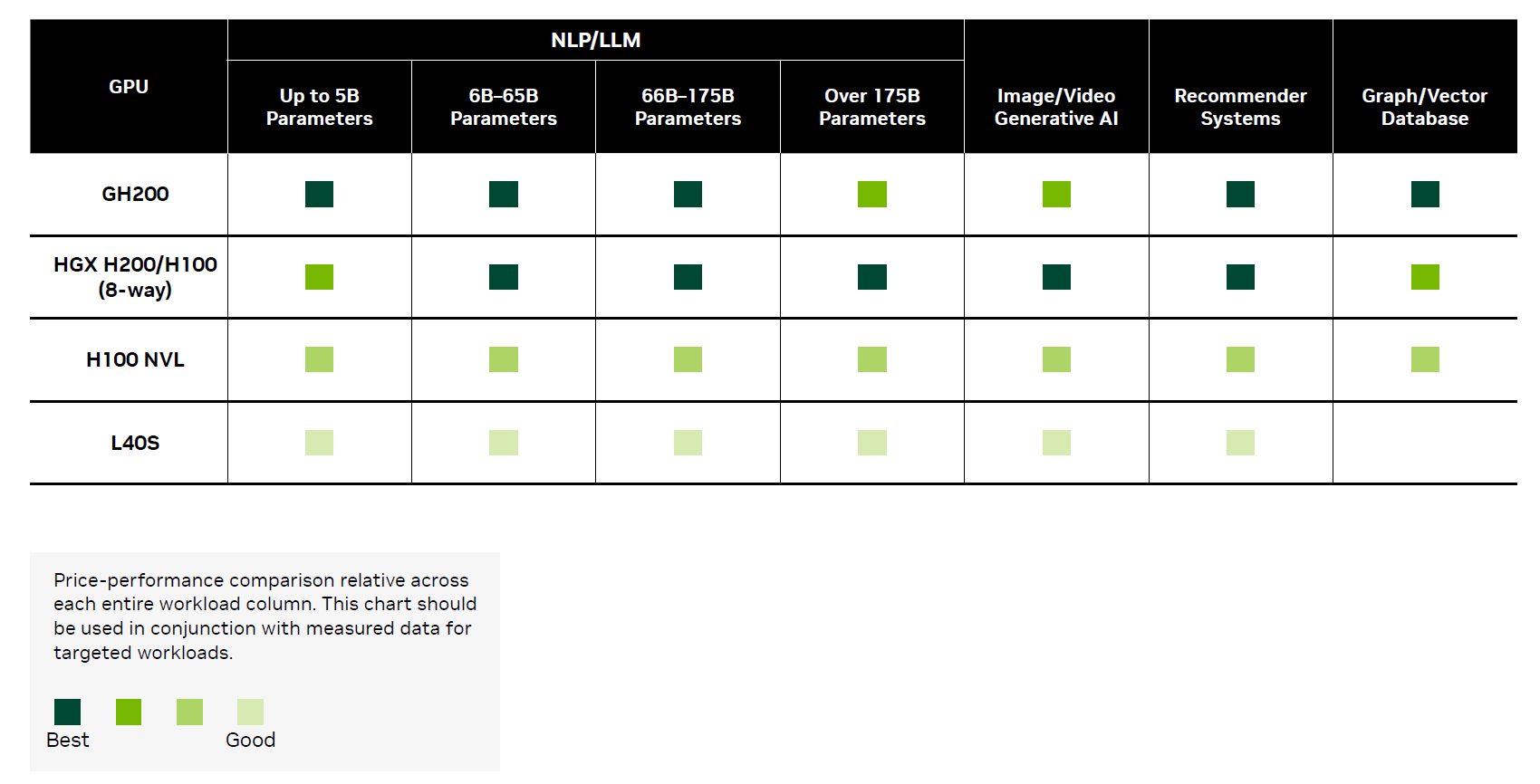 Current Project on Machine Learning & Data Analytics: i100 Water Measurement System
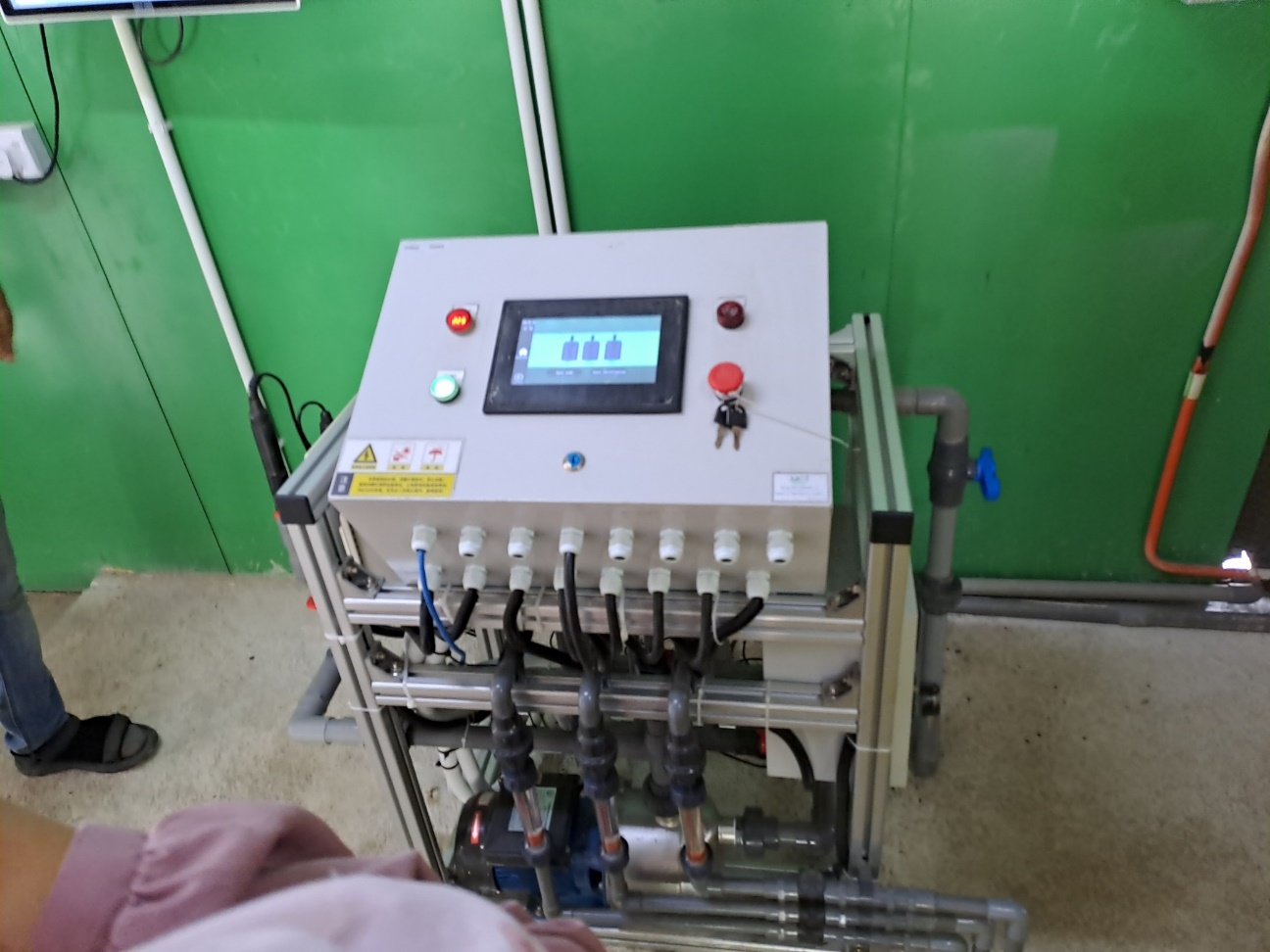 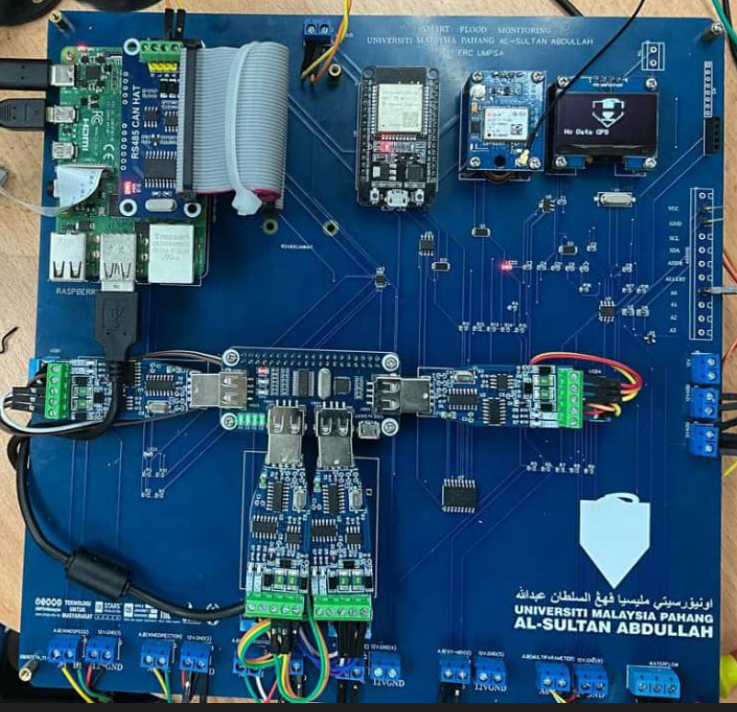 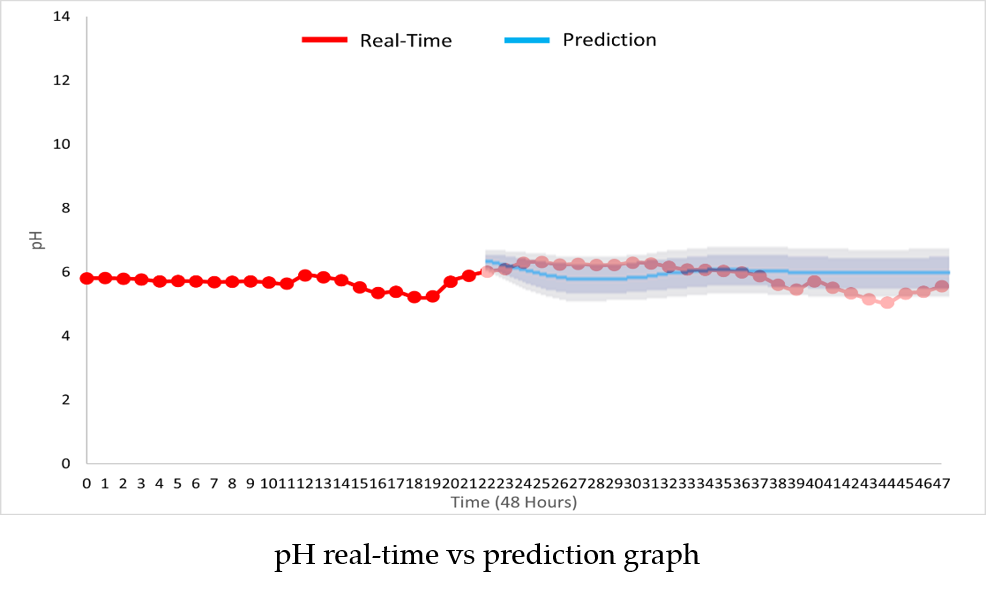 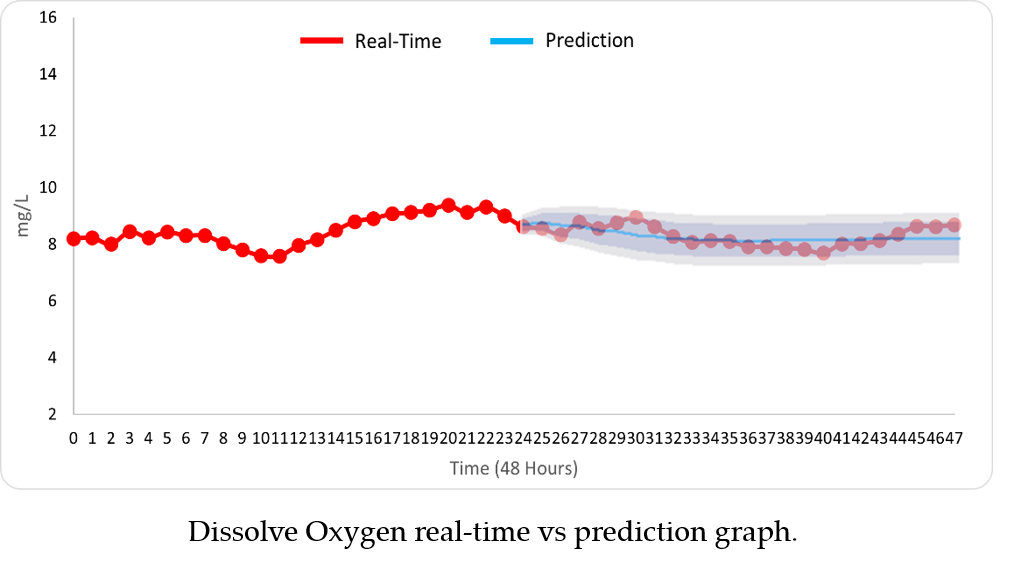 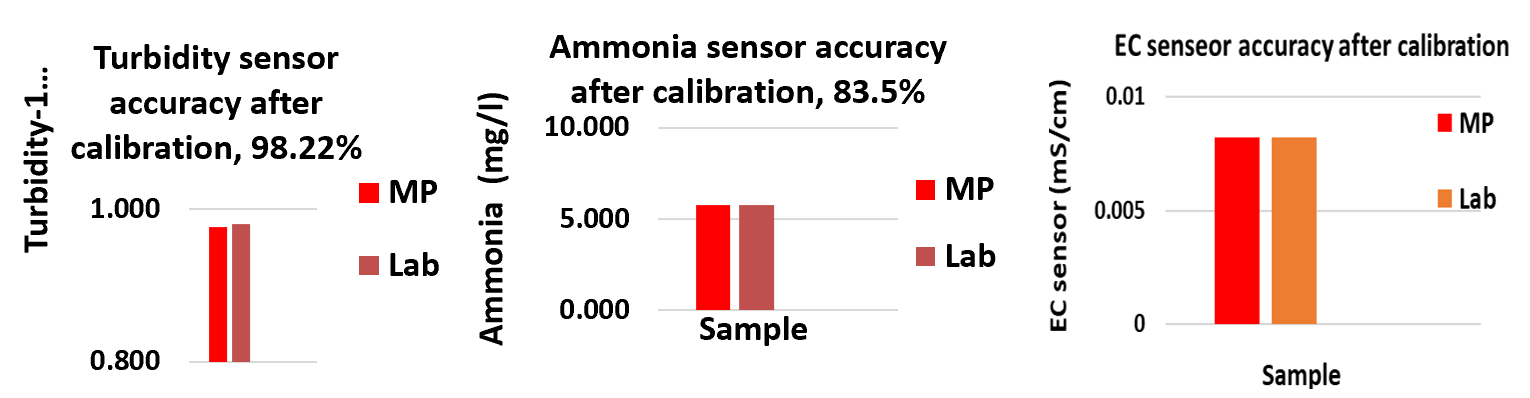 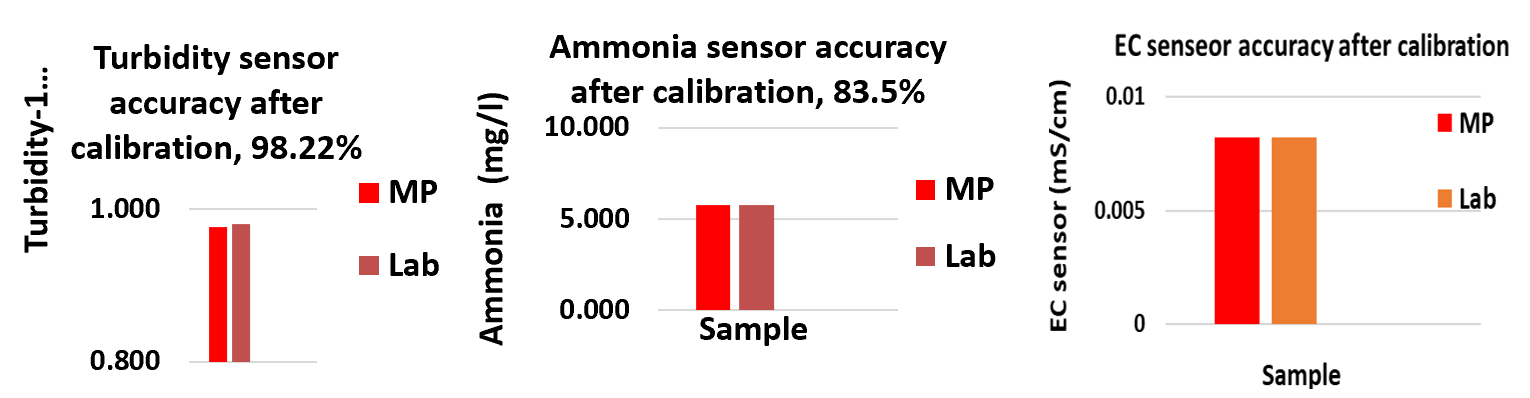 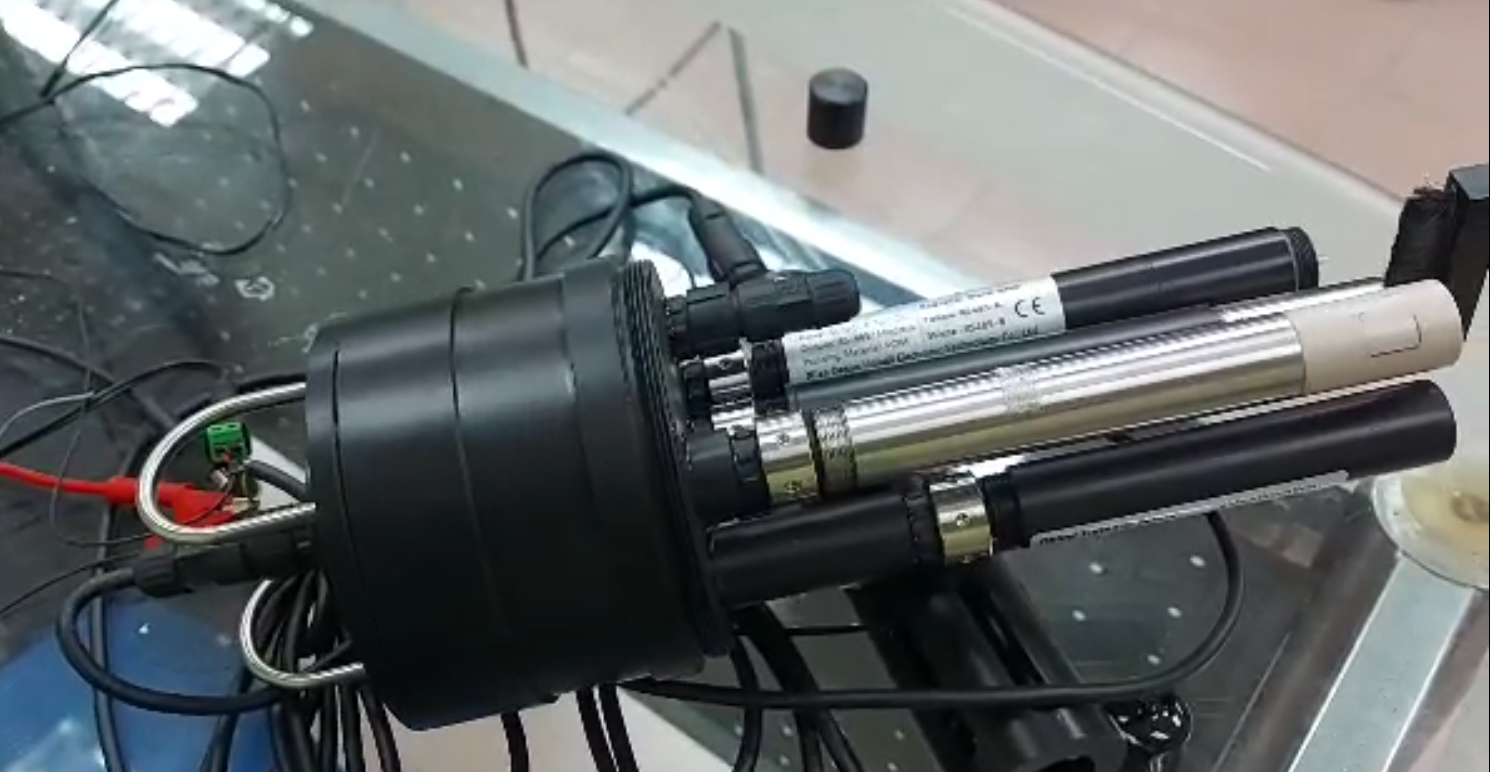 AI + Big Data + Cloud + Digital Twin  + IoT + AR            Technology Driver 

Water Resources          Economy Driver
Past Project on Machine Learning & Data Analytics of UMPSA: Flood Forecasting
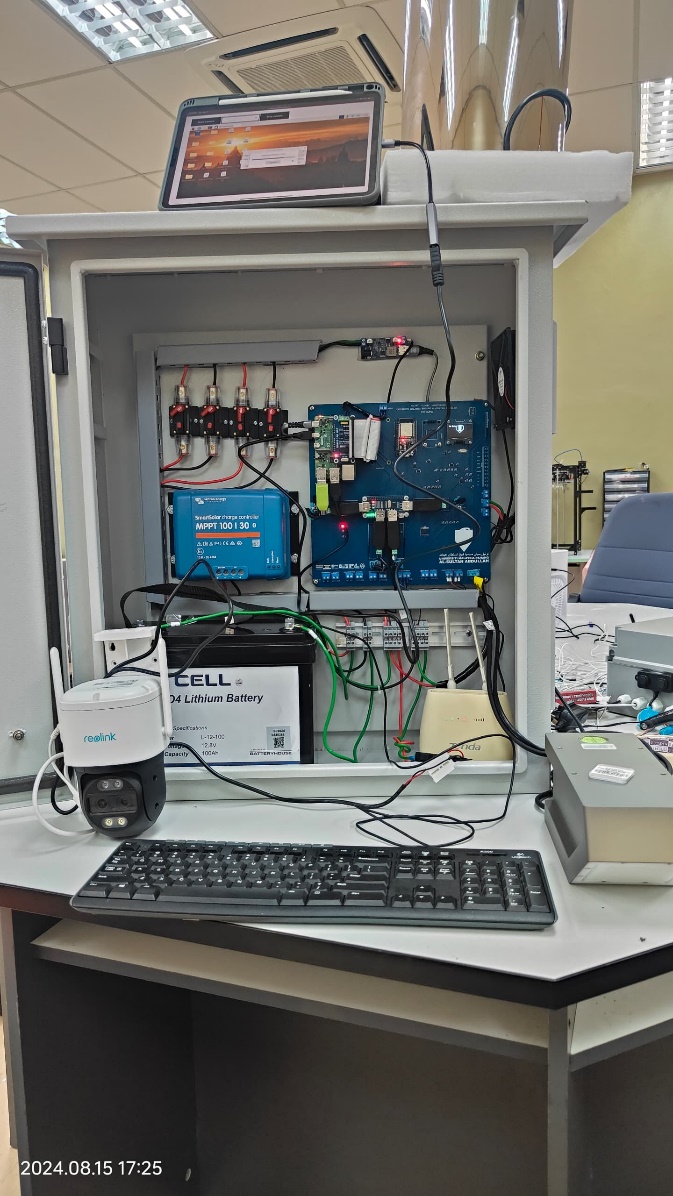 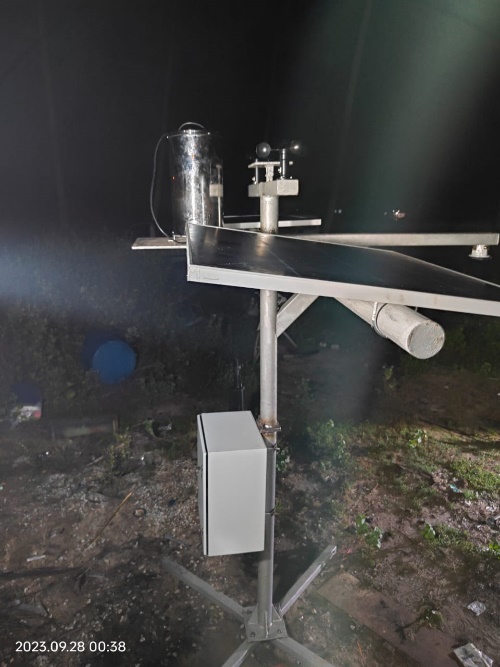 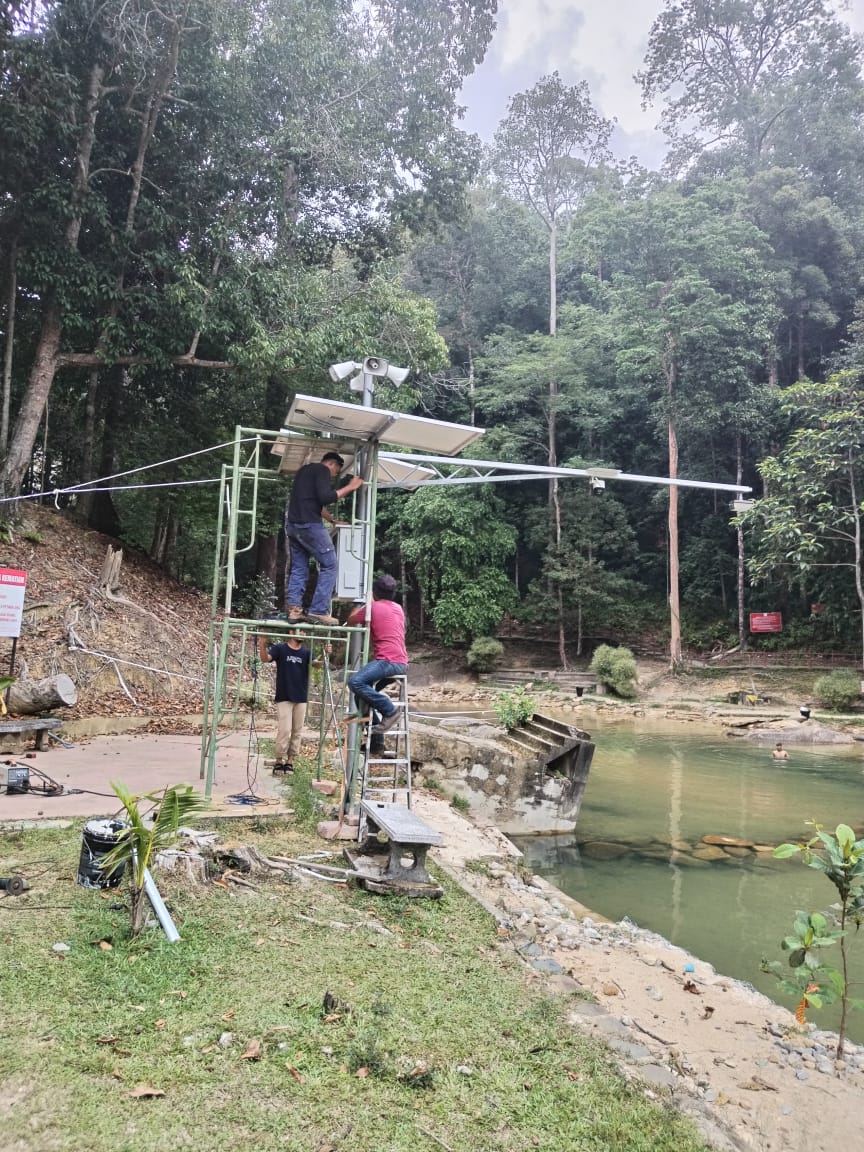 https://frc.ump.edu.my/frc_dashboard.html
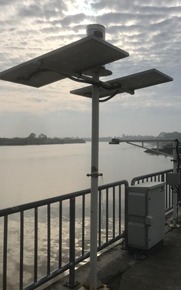 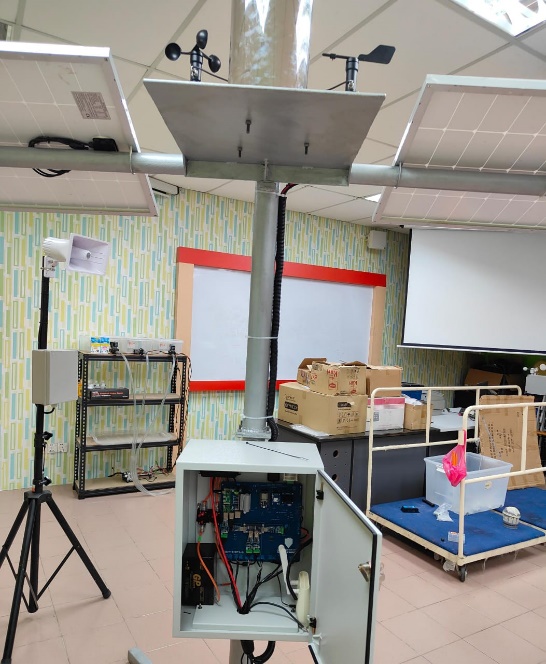 Past Project on Machine Learning & Data Analytics of UMPSA
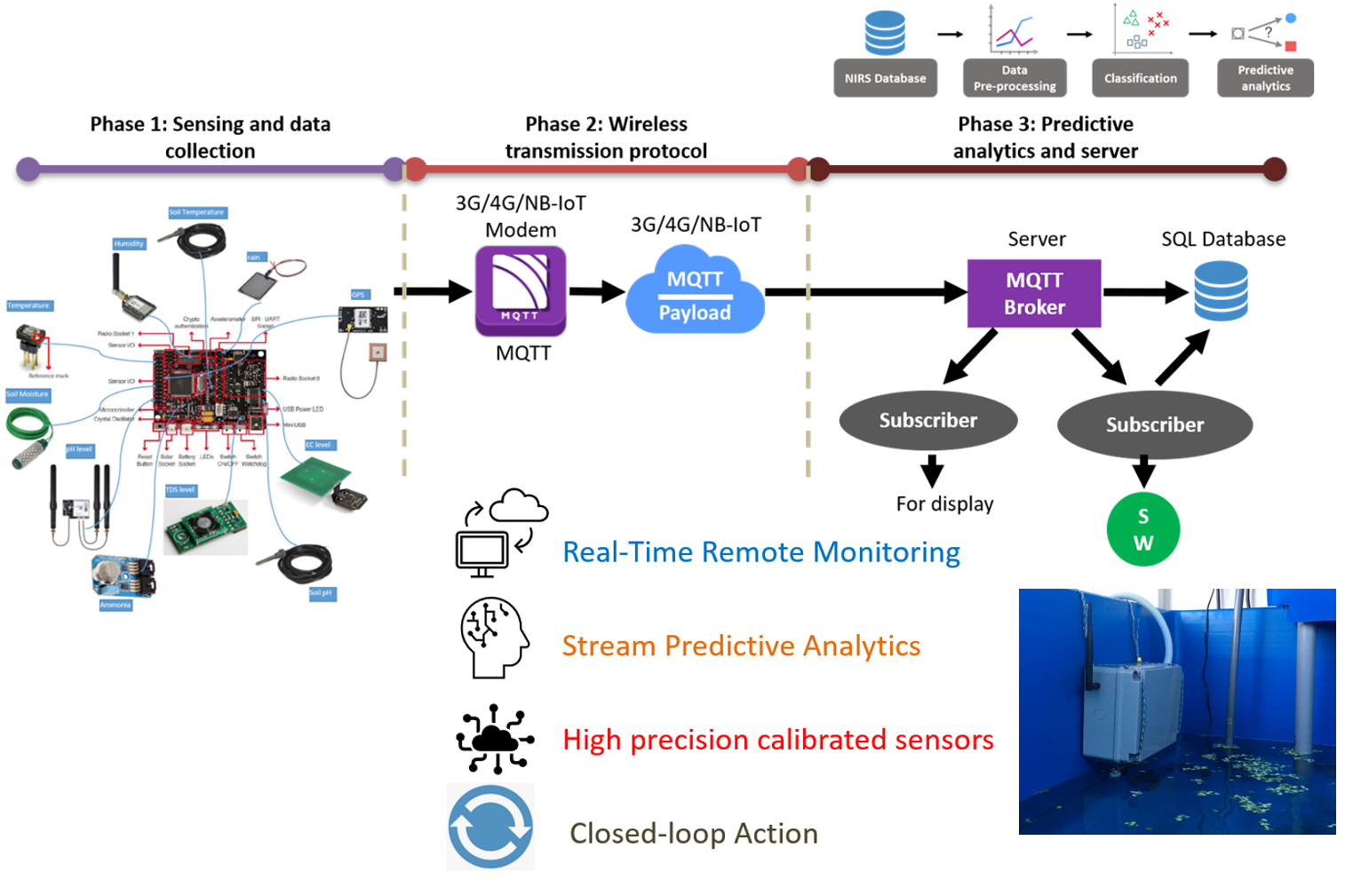 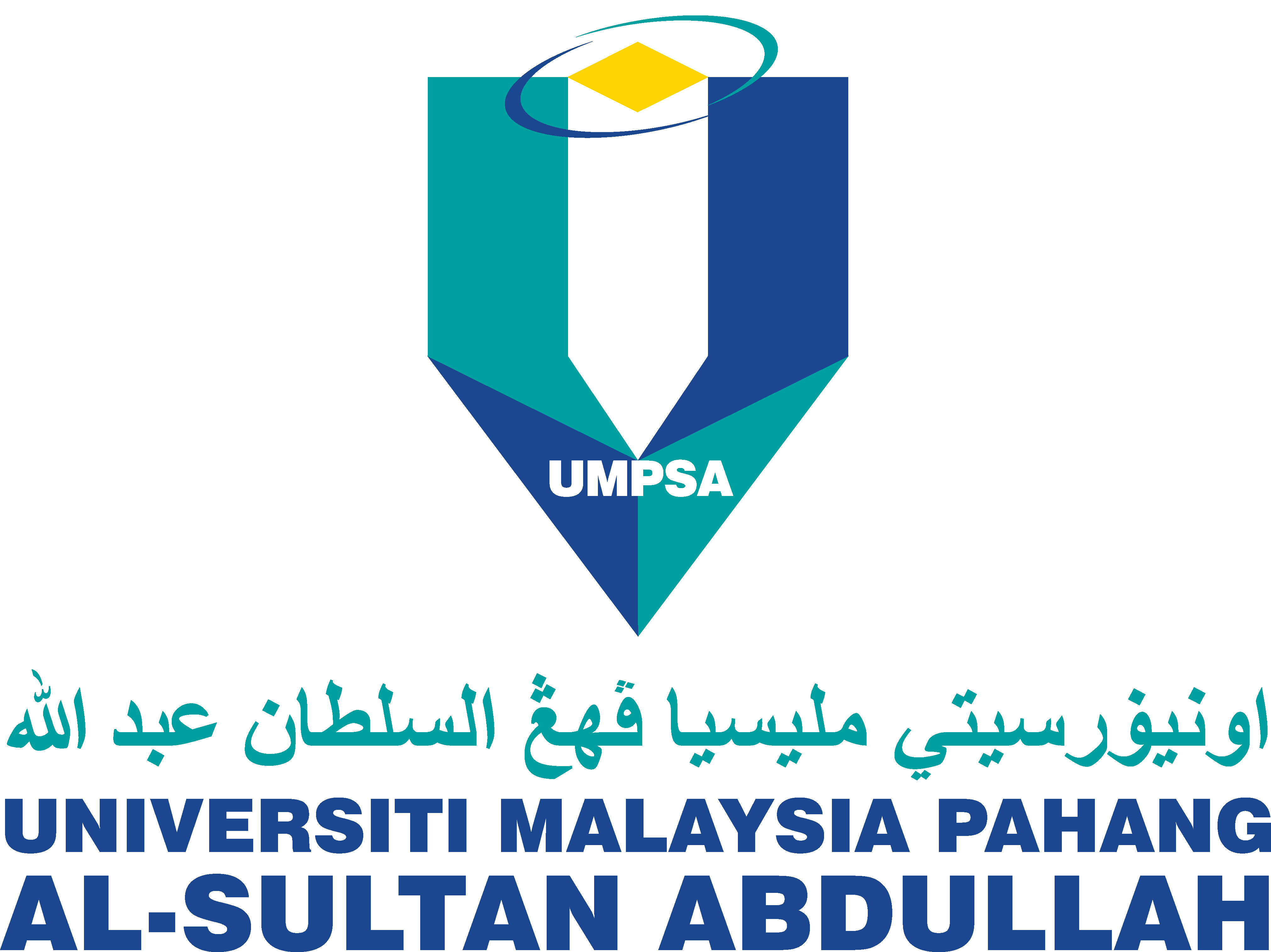 BIG DATA : Device-to-Cloud and Cloud-to-Device 
(UMPSA Flood Research Committee Digital System)
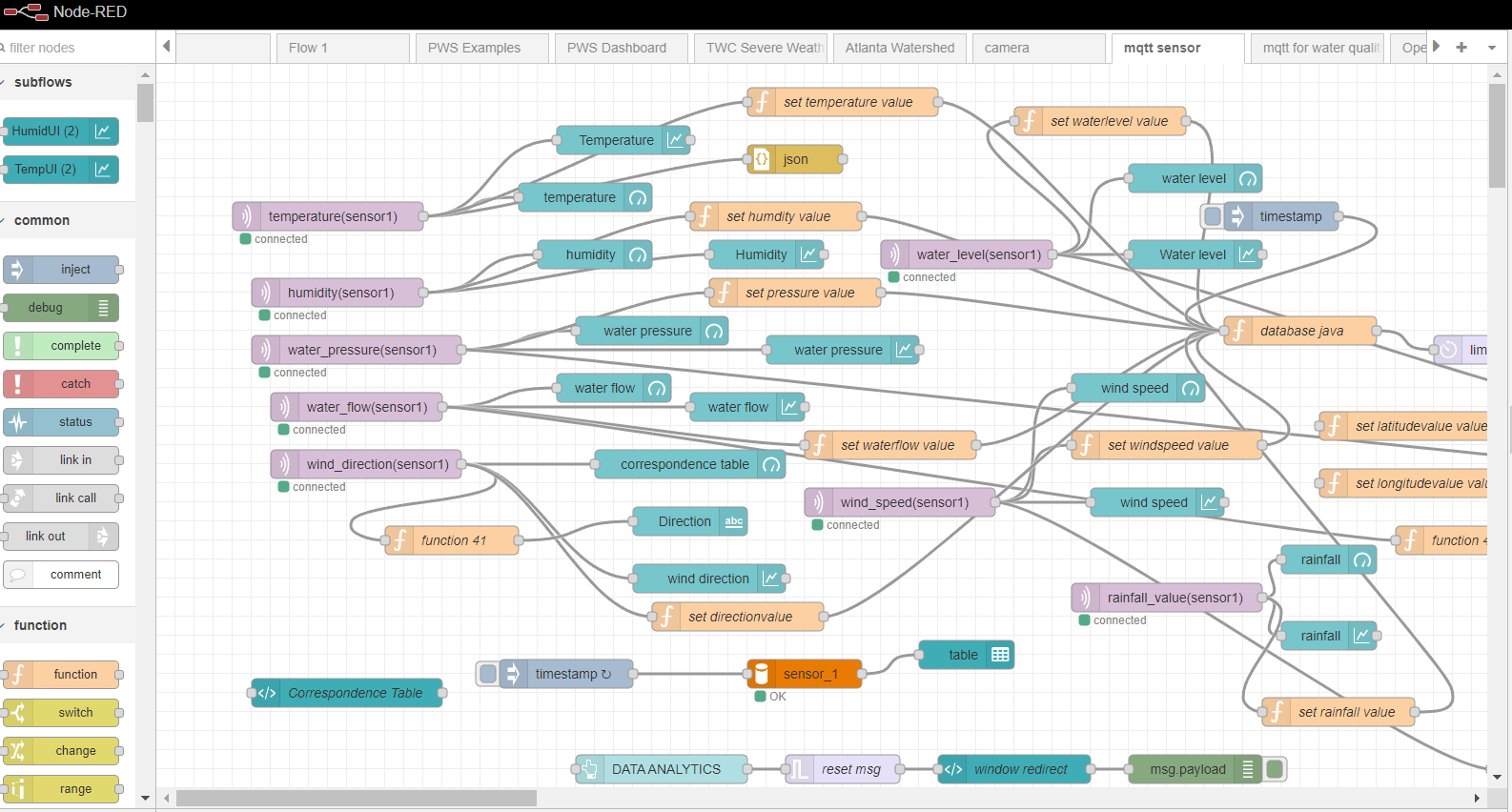 35
Past Project on Machine Learning & Data Analytics of UMPSA
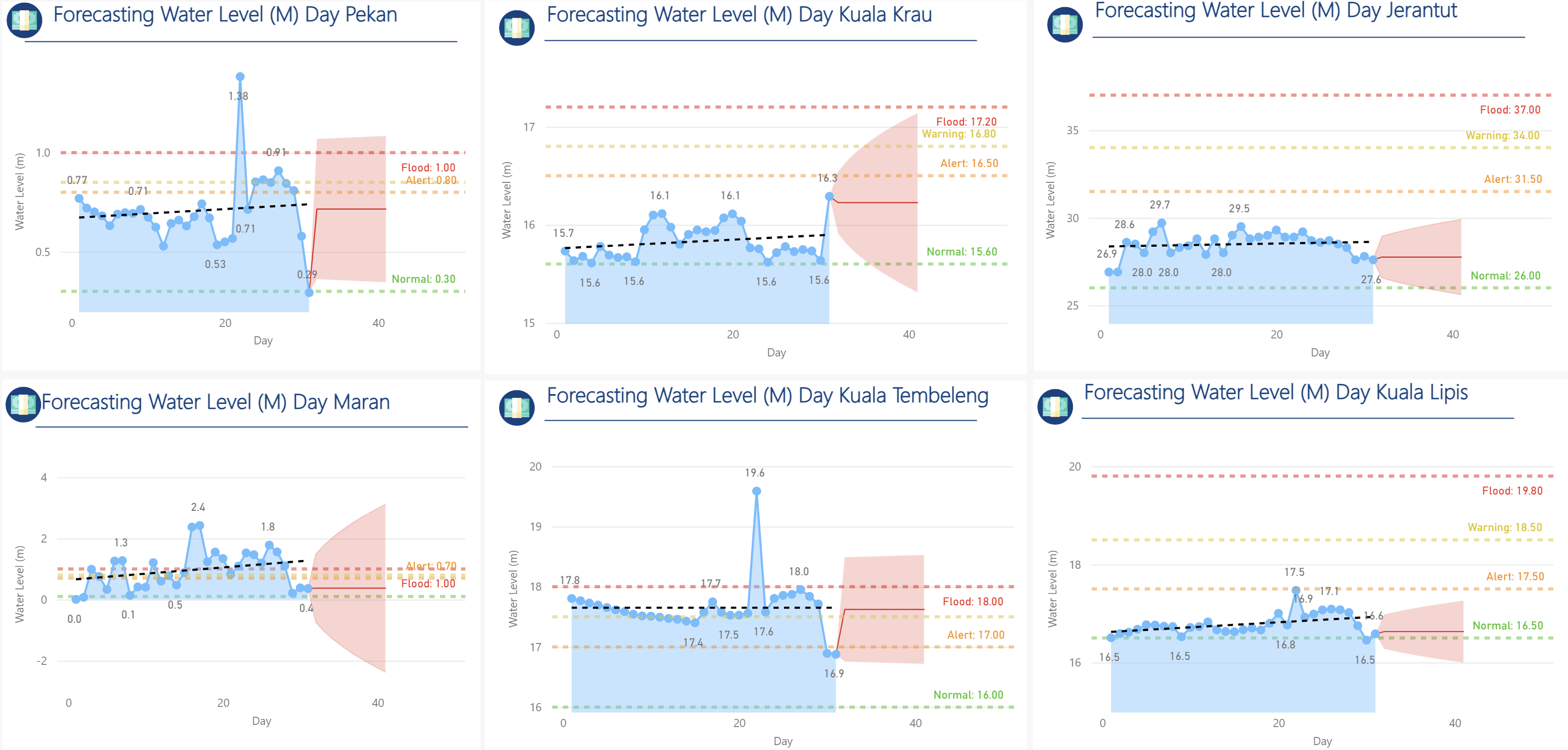 Machine Learning, Data Analytics & Blockchain Discussion For Custom Clearance in Beibu Gulf Port for China-Malaysia Qinzhou Industrial Park (CMQIP)
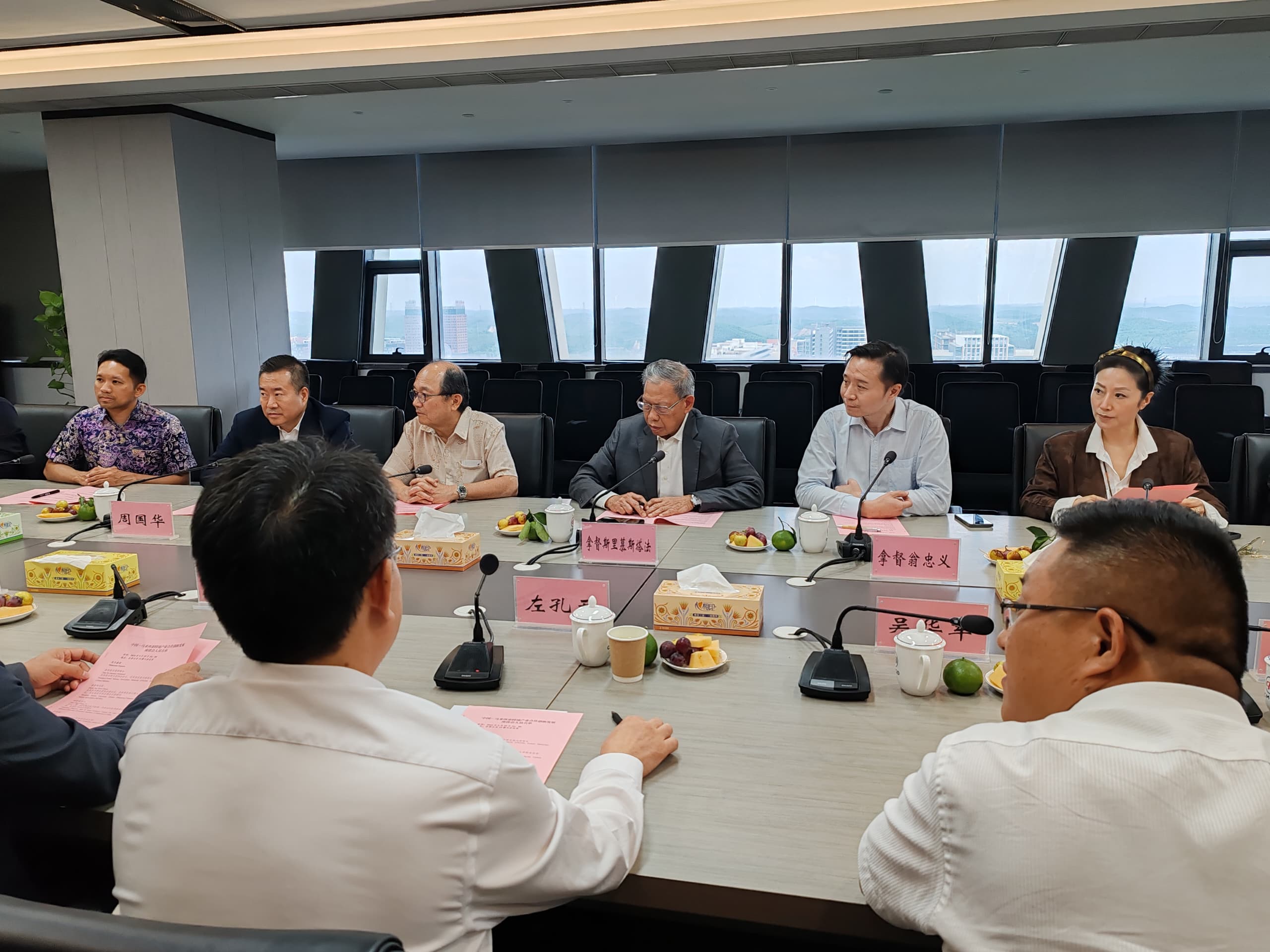 Led By: 

Dato’ Sri Mustapa Mohamed, Adviser to the Society for the Promotion of SDGs

Dato’ Tan Teow Choon, Executive Director Belt & President of Malaysia Carbon Market Association

Dato’ Ong Chong Yi, Executive Director Belt & Road Initiative Caucus
AIM : SUCCEES To develop an optimum AI ecosystem in MTUN, now the turn will be on to culturize the RDICE
WHERE DO WE WANT TO BE?
WHERE ARE WE NOW?
HOW WILL WE GET THERE?
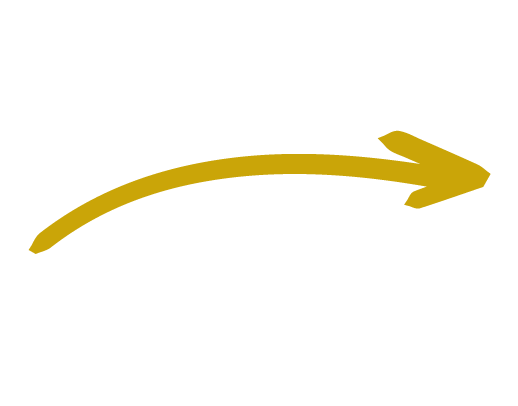 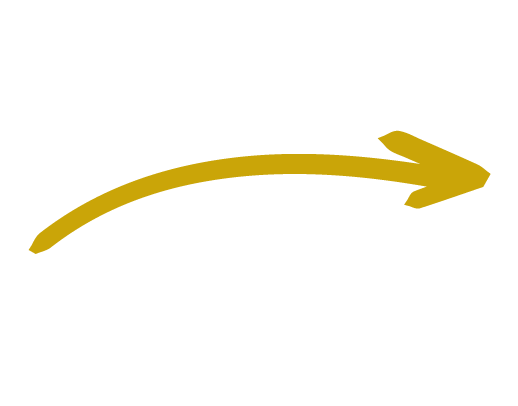 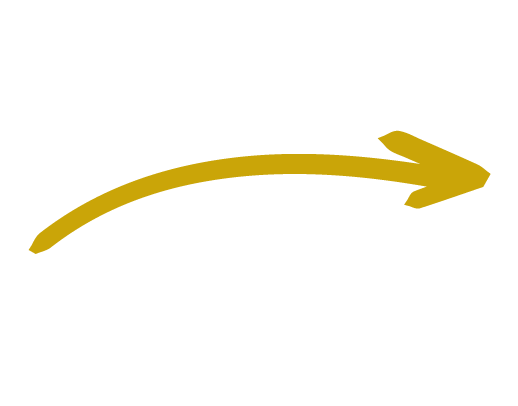 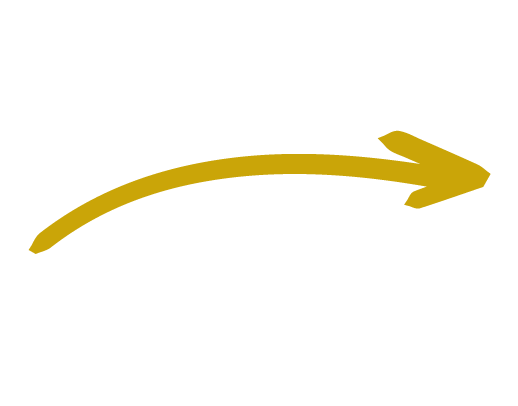 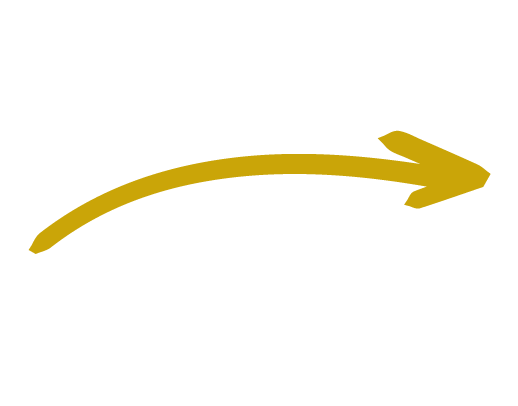 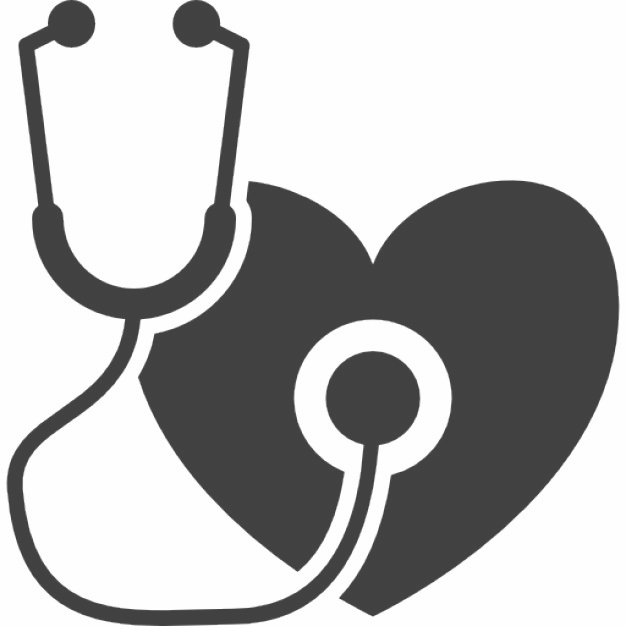 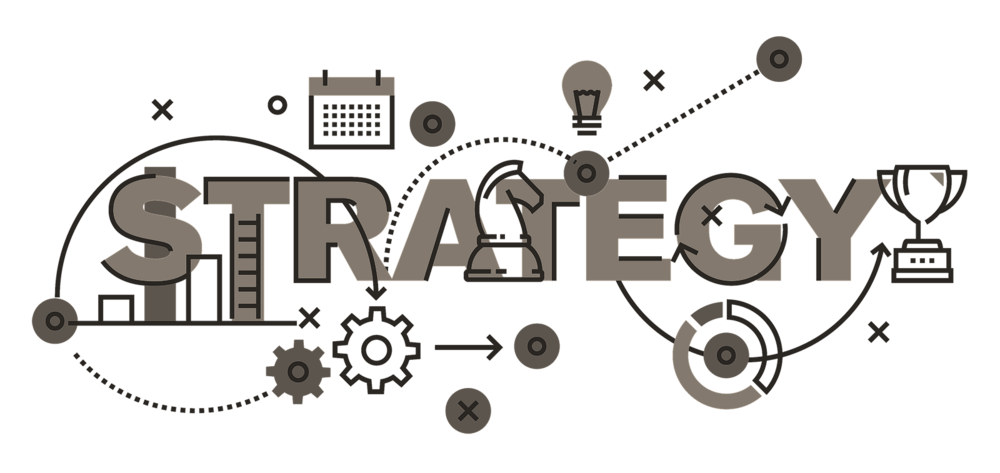 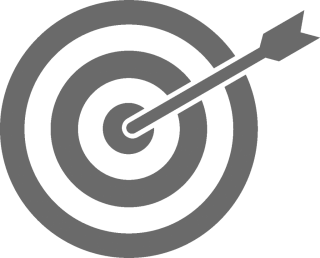 THANK YOU